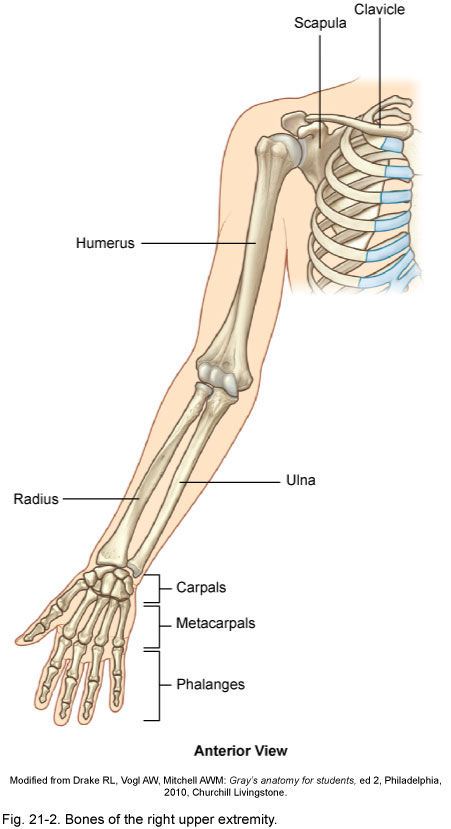 Anatomy and Kinesiology of the Shoulder Girdle
Lesson Plan: 40a  Anatomy and Kinesiology of the Shoulder Girdle
5 minutes:	Breath of Arrival and Attendance
20 minutes:	New Muscles: rotator cuff muscles, pectoralis minor, 				and serratus anterior
15 minutes:	Scapulothoracic Agonists
15 minutes:	Glenohumeral Agonists
Classroom Rules
Punctuality- everybody's time is precious:
Be ready to learn by the start of class, we'll have you out of here on time
Tardiness: arriving late, late return after breaks, leaving early
The following are not allowed:
Bare feet
Side talking
Lying down
Inappropriate clothing
Food or drink except water
Phones in classrooms, clinic or bathrooms
You will receive one verbal warning, then you'll have to leave the room.
New Muscles
Rotator Cuff
Other Scapular Muscles
Supraspinatus
	Infraspinatus
	Teres Minor
	Subscapularis

Know these OIA’s
Pectoralis Minor
Serratus Anterior



Don’t need to know these OIA’s yet
S
I
T
S
Rotator Cuff
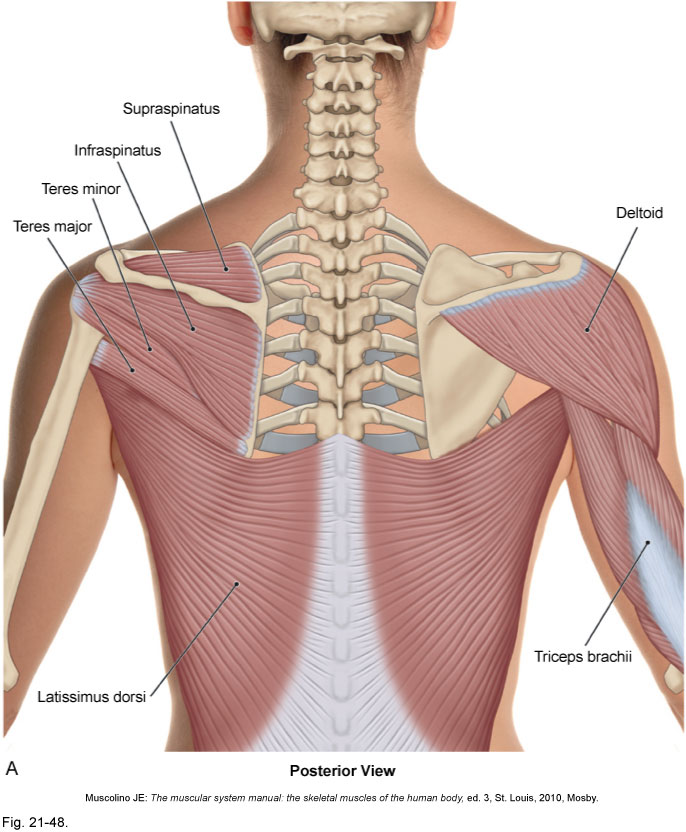 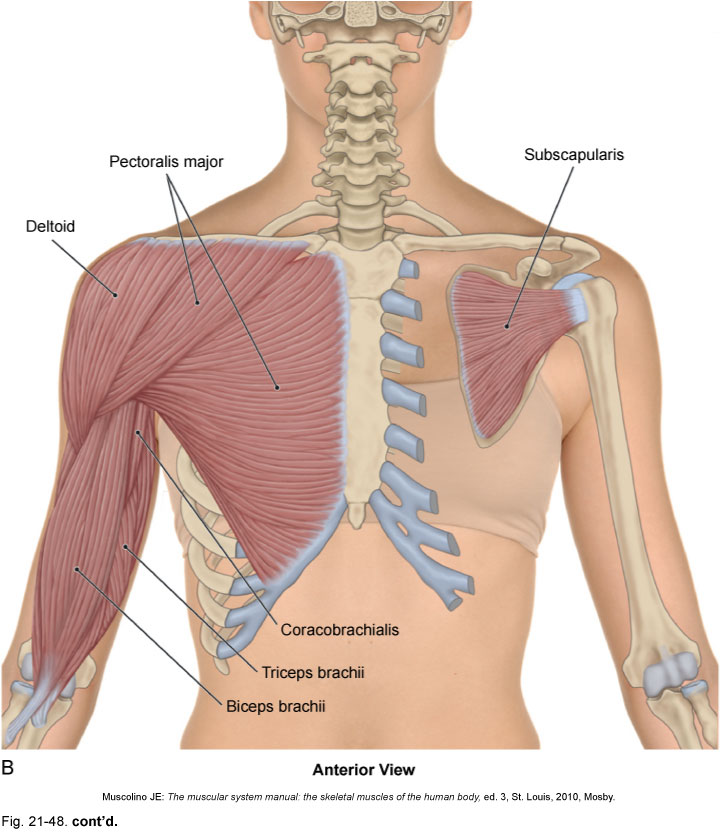 Supraspinatus
Subscapularis
Infraspinatus
Teres Minor
(Teres Major)
(Latissimus Dorsi)
Posterior View
Anterior View
Supraspinatus

Origin: 
Supraspinous fossa of the scapula

Insertion: 
Greater tubercle of the humerus
	(superior facet)

Actions: 
Shoulder AB duction
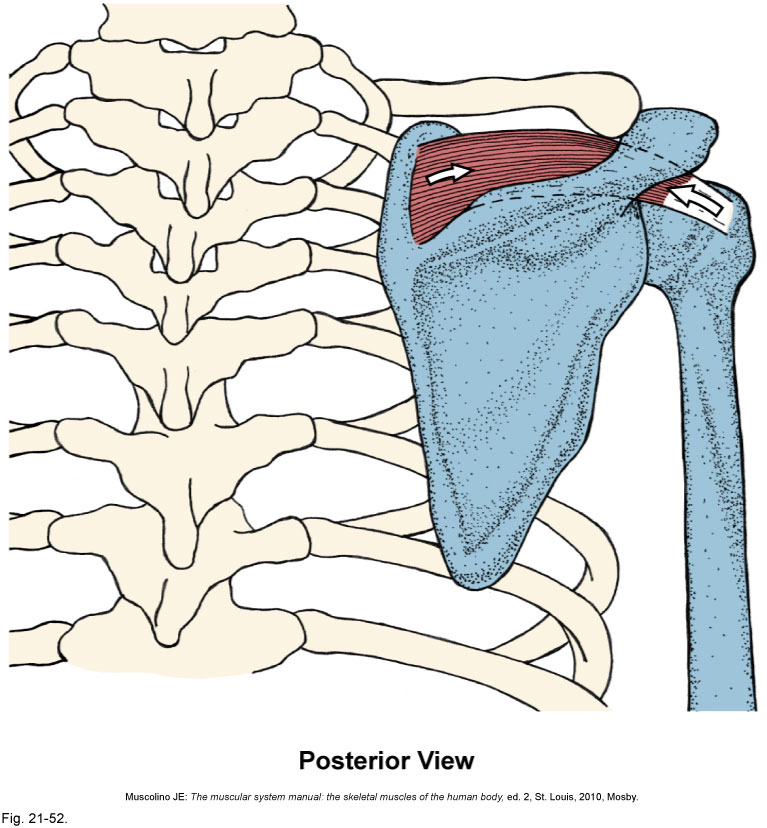 Supraspinatus

Origin: 
Supraspinous fossa of the scapula

Insertion: 
Greater tubercle of the humerus
	(superior facet)

Actions: 
Shoulder AB duction
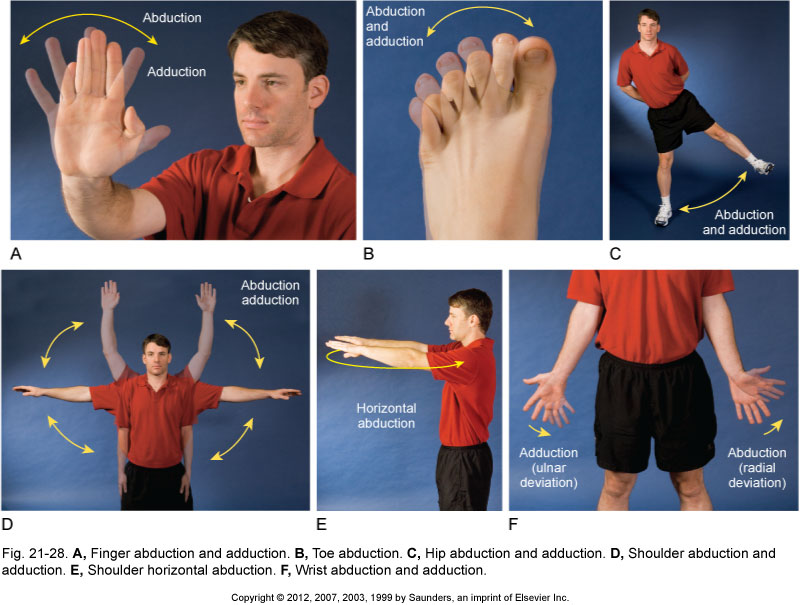 AB duction
Infraspinatus

Origin: 
Infraspinous fossa of the scapula

Insertion: 
Greater tubercle of the humerus
	(middle facet)

Actions: 
Shoulder lateral rotation
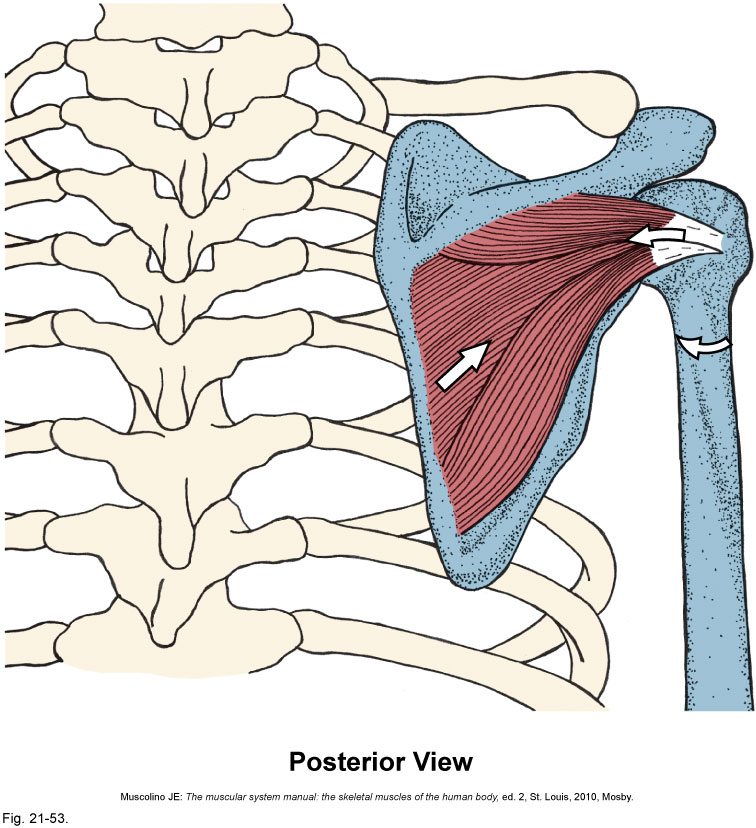 Infraspinatus

Origin: 
Infraspinous fossa of the scapula

Insertion: 
Greater tubercle of the humerus
	(middle facet)

Actions: 
Shoulder lateral rotation
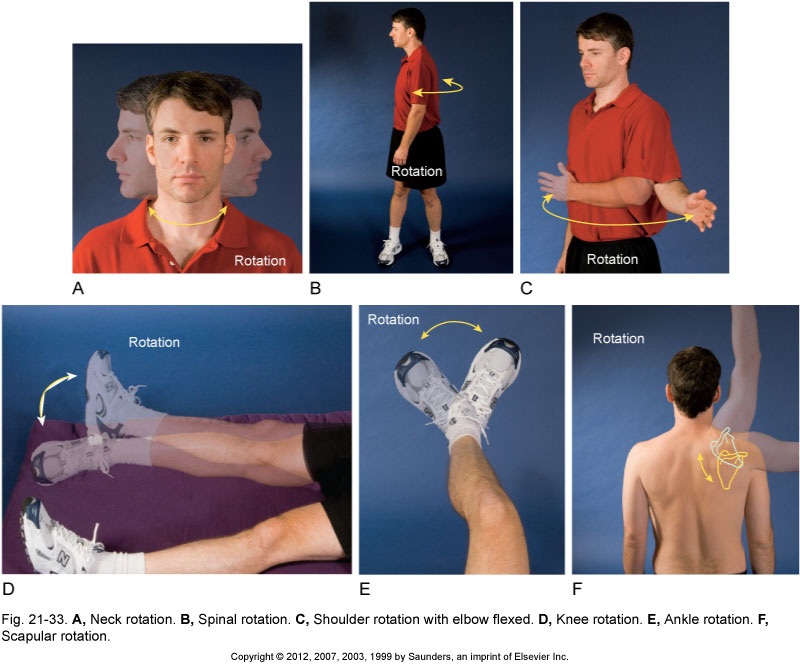 Lateral rotation
Teres Minor

Origin: 
Upper axillary border of the scapula

Insertion: 
Greater tubercle of the humerus
	(inferior facet)

Actions: 
Shoulder lateral rotation
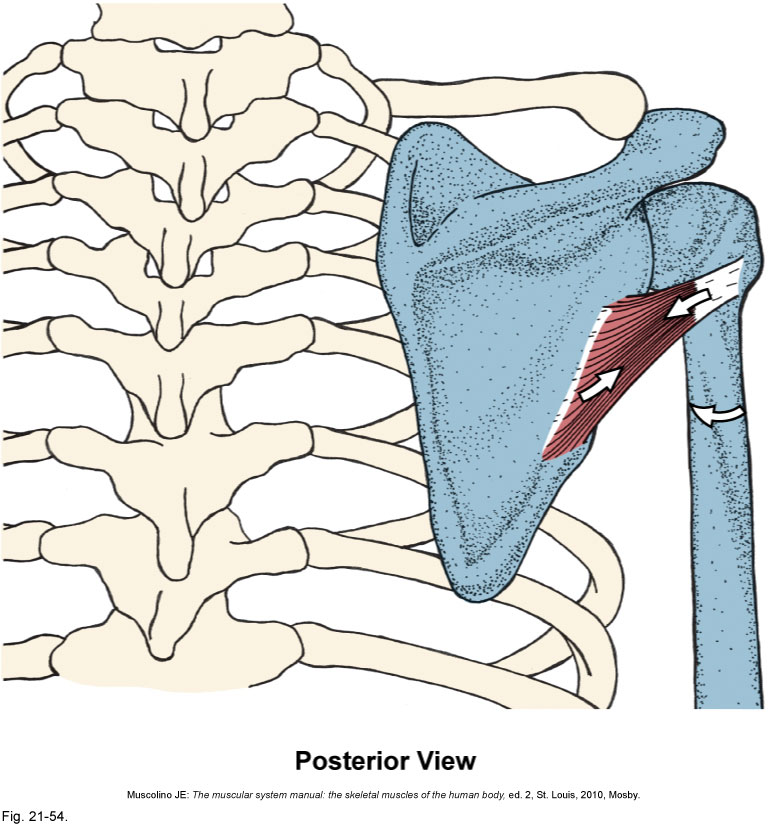 Teres Minor

Origin: 
Upper axillary border of the scapula

Insertion: 
Greater tubercle of the humerus
	(inferior facet)

Actions: 
Shoulder lateral rotation
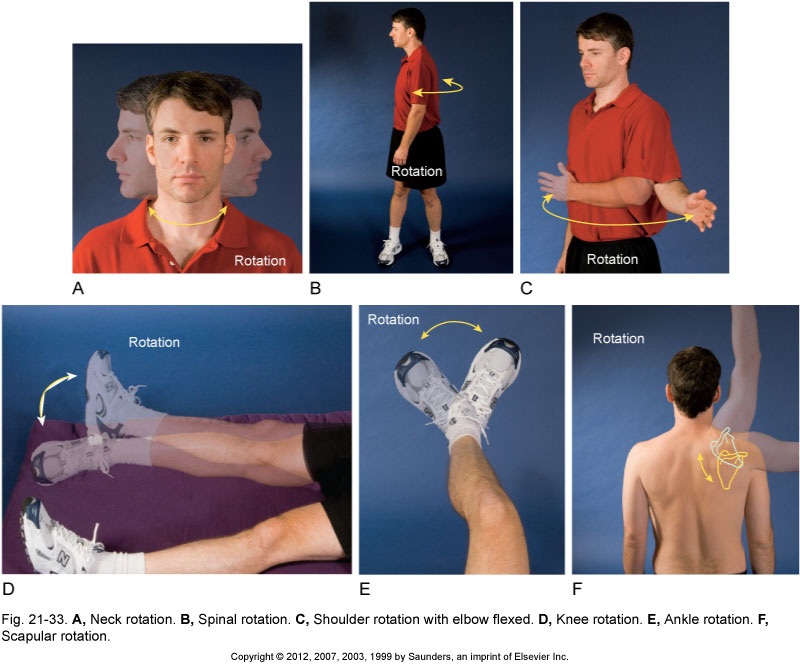 Lateral rotation
Subscapularis

Origin: 
Subscapular fossa of the scapula

Insertion: 
Lesser tubercle of the humerus

Actions: 
Shoulder medial rotation
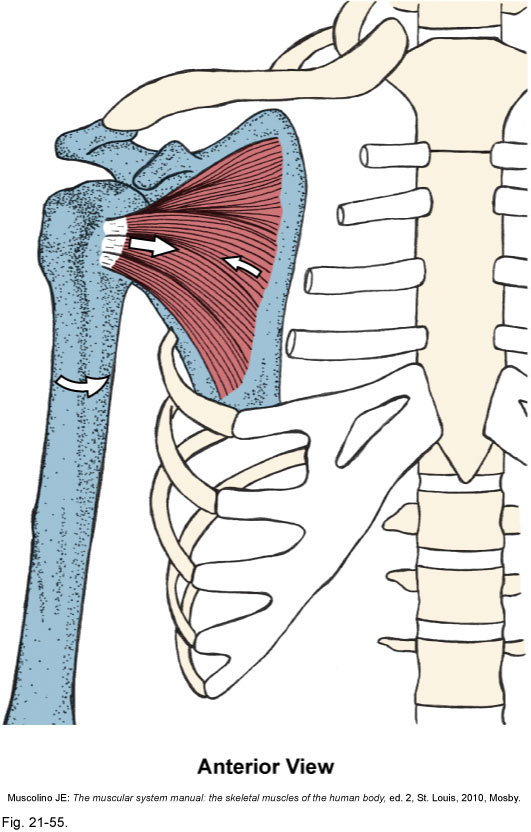 Subscapularis

Origin: 
Subscapular fossa of the scapula

Insertion: 
Lesser tubercle of the humerus

Actions: 
Shoulder medial rotation
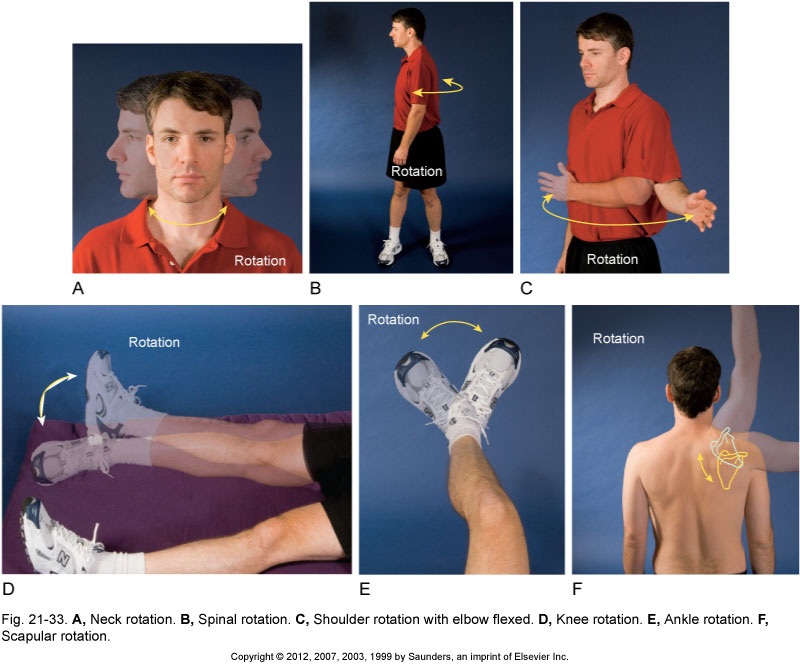 Medial rotation
Rotator Cuff
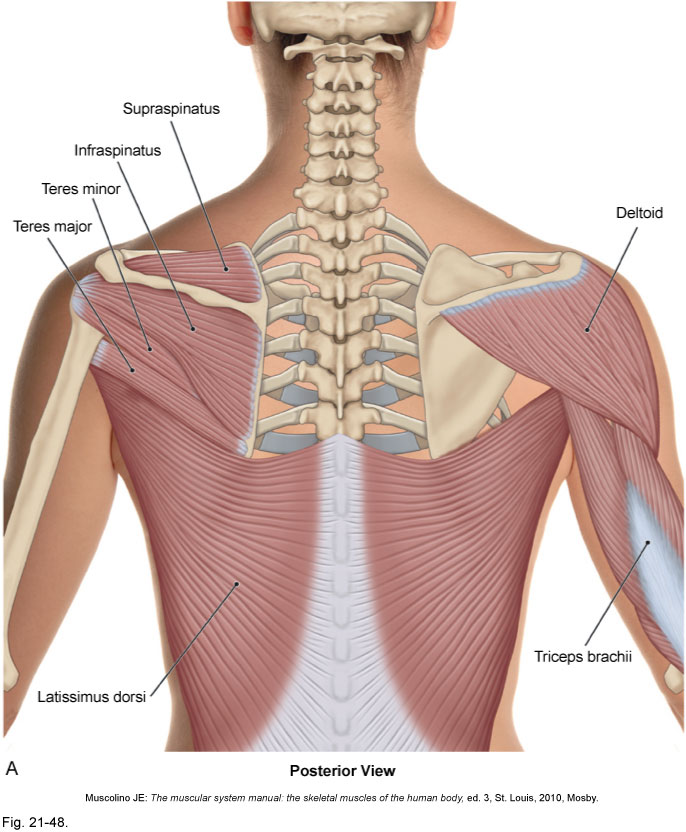 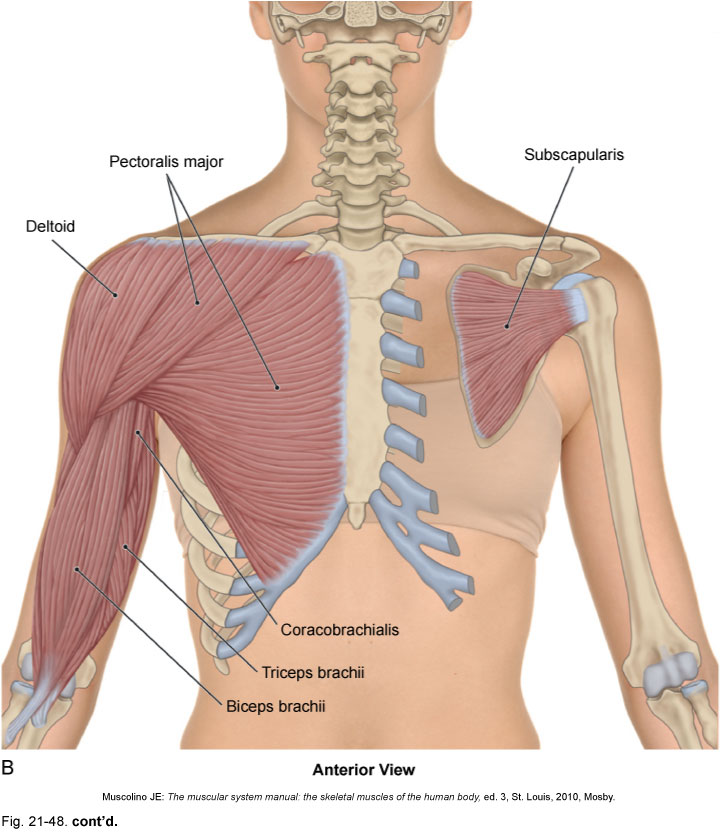 Supraspinatus
Subscapularis
Infraspinatus
Teres Minor
(Teres Major)
(Latissimus Dorsi)
Posterior View
Anterior View
Two other new muscles
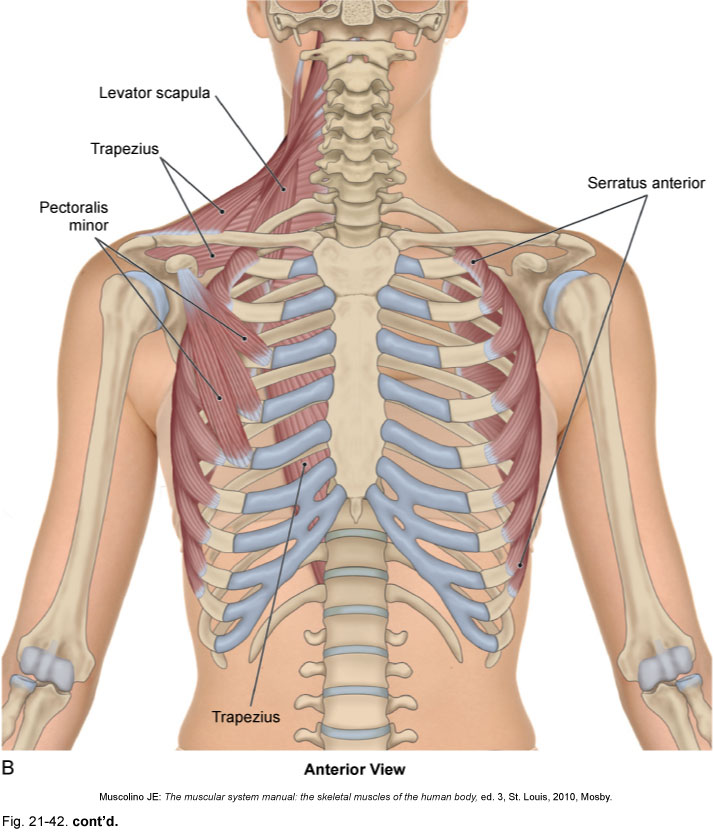 Serratus Anterior
Pectoralis Major
Serratus Anterior

Origin: 
Ribs 1-9, outer surfaces

Insertion: 
Vertebral border of the scapula

Actions: 
Scapular depression
Scapular abduction/protraction
Scapular upward rotation
Holds the scapula to the thorax
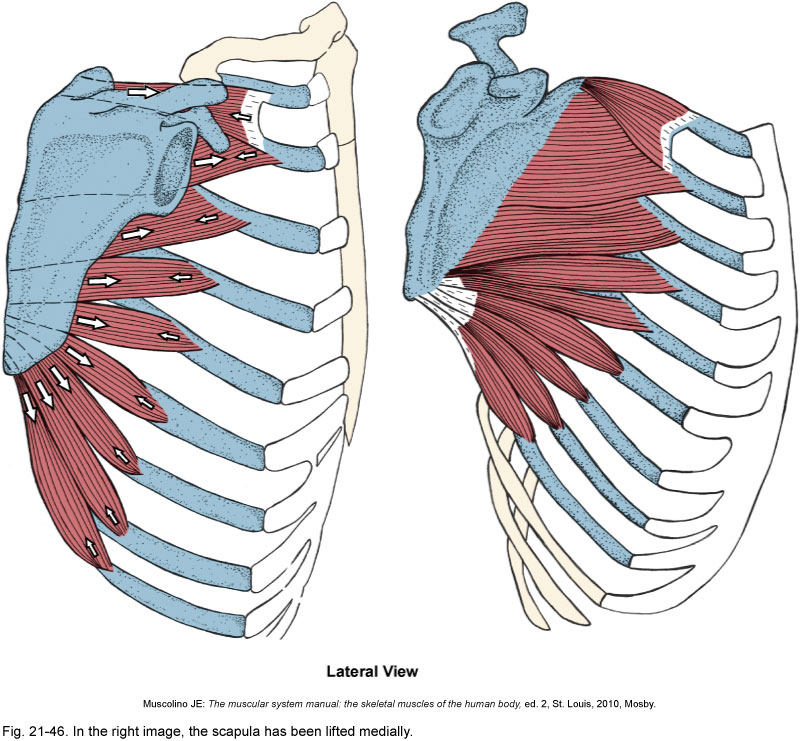 Serratus Anterior

Origin: 
Ribs 1-9, outer surfaces

Insertion: 
Vertebral border of the scapula

Actions: 
Scapular depression
Scapular abduction/protraction
Scapular upward rotation
Holds the scapula to the thorax
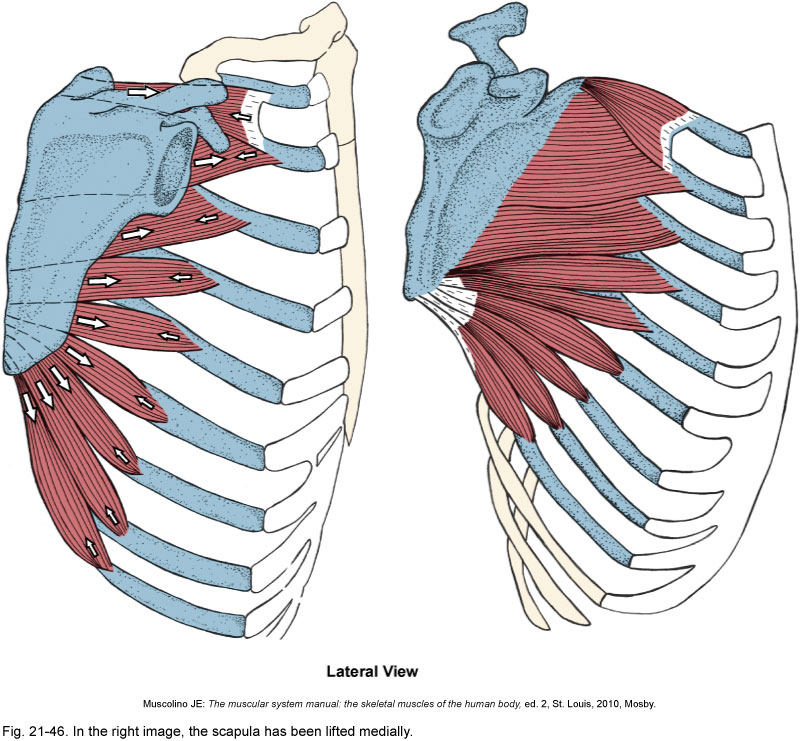 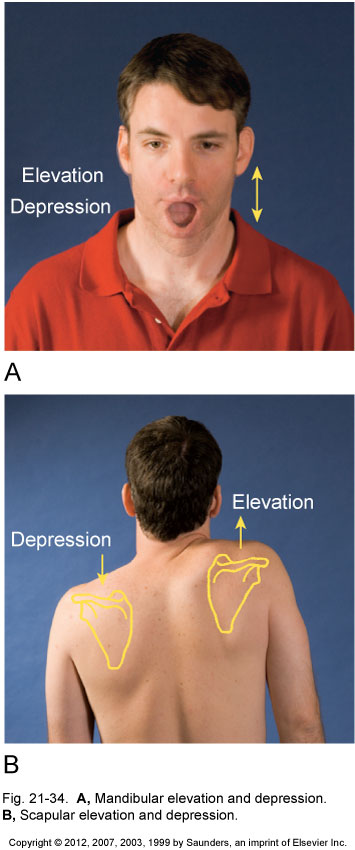 Serratus Anterior

Origin: 
Ribs 1-9, outer surfaces

Insertion: 
Vertebral border of the scapula

Actions: 
Scapular depression
Scapular abduction/protraction
Scapular upward rotation
Holds the scapula to the thorax
Depression
Abduction / Protraction
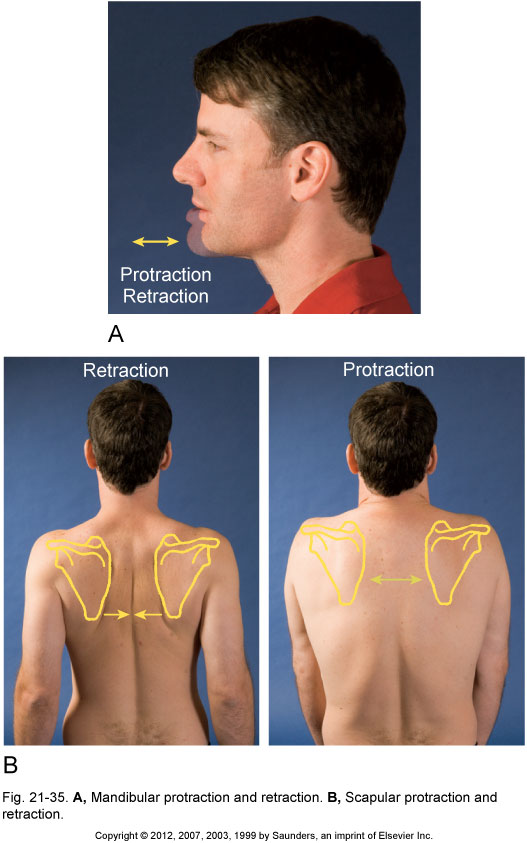 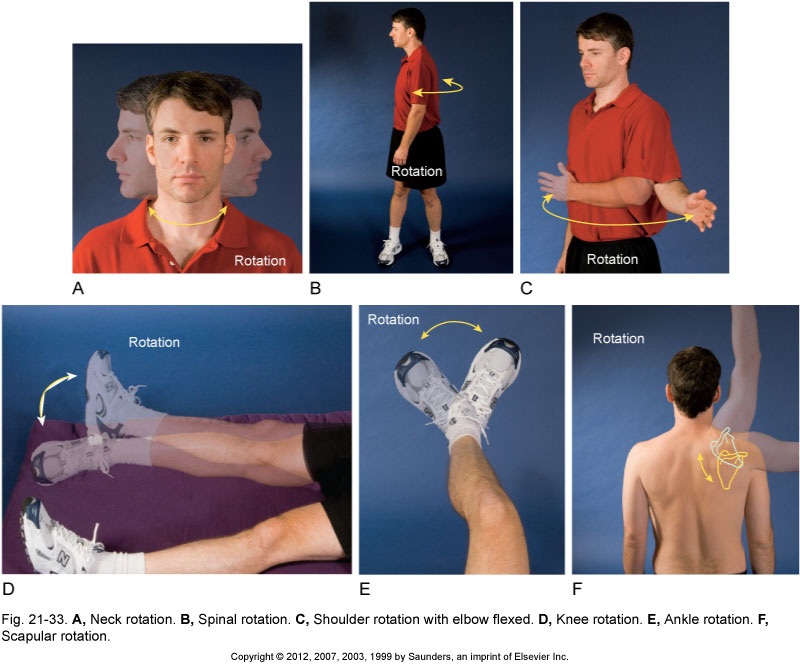 Upward Rotation
Pectoralis Minor

Origin: 
Ribs 3-5

Insertion: 
Coracoid process of the scapula

Actions: 
Scapular depression
Scapular abduction/protraction
Scapular downward rotation
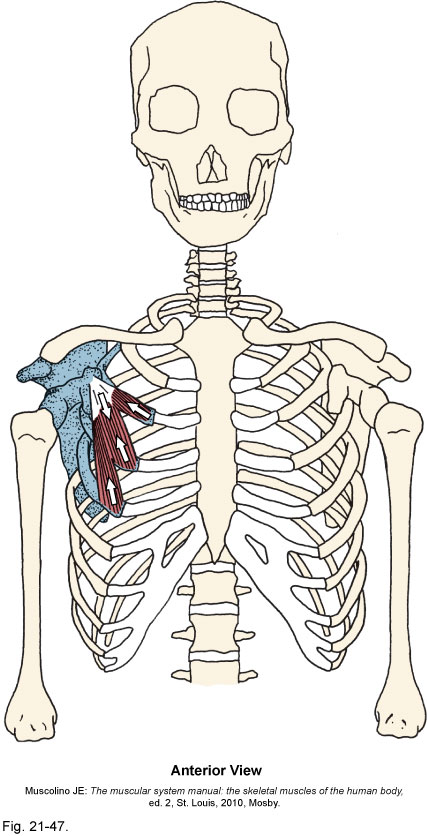 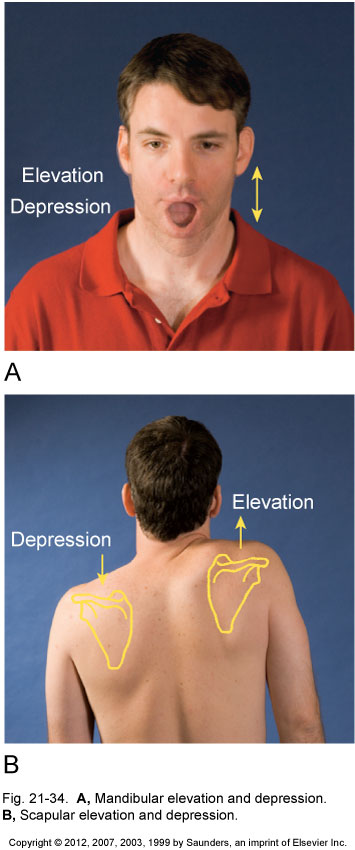 Pectoralis Minor

Origin: 
Ribs 3-5

Insertion: 
Coracoid process of the scapula

Actions: 
Scapular depression
Scapular abduction/protraction
Scapular downward rotation
Depression
Abduction / Protraction
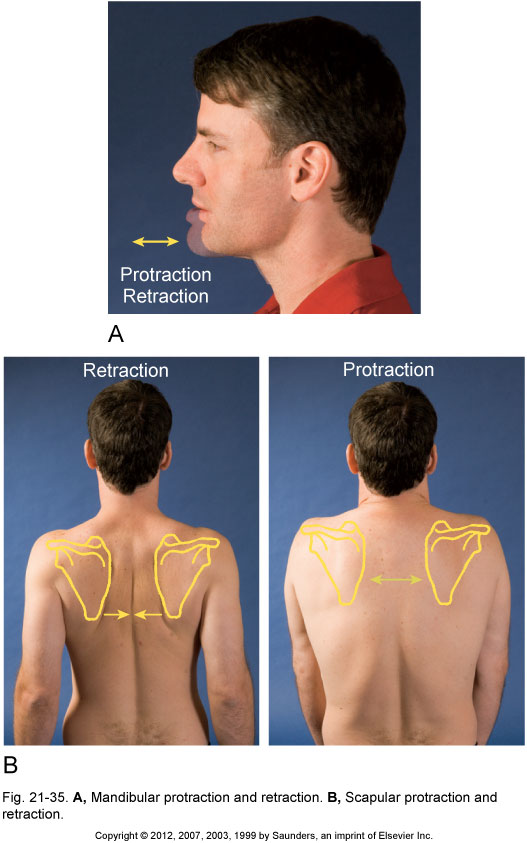 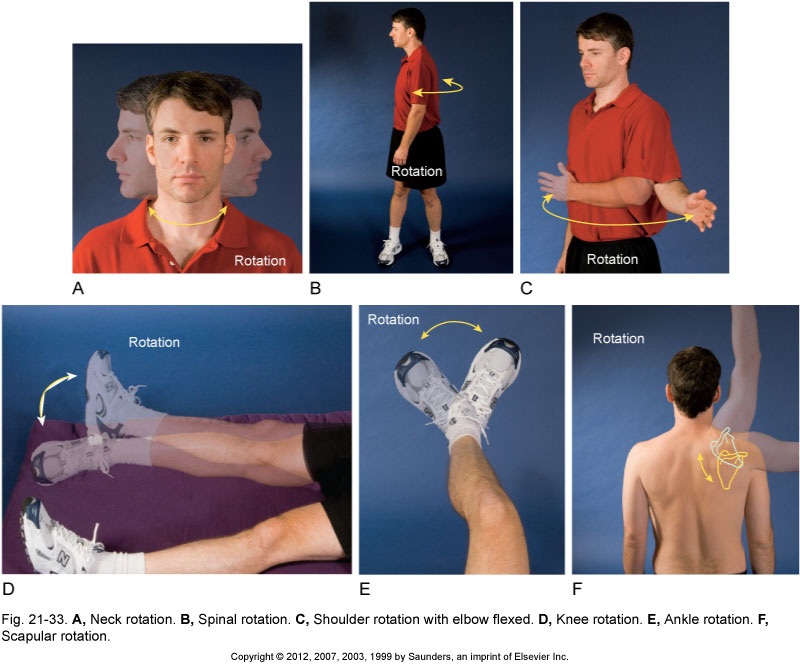 Downward Rotation
Scapulothoracic Joint Muscles
Trapezius
Levator Scapula
Rhomboids
Serratus Anterior
Pectoralis Minor
Scapulothoracic Joint Muscles
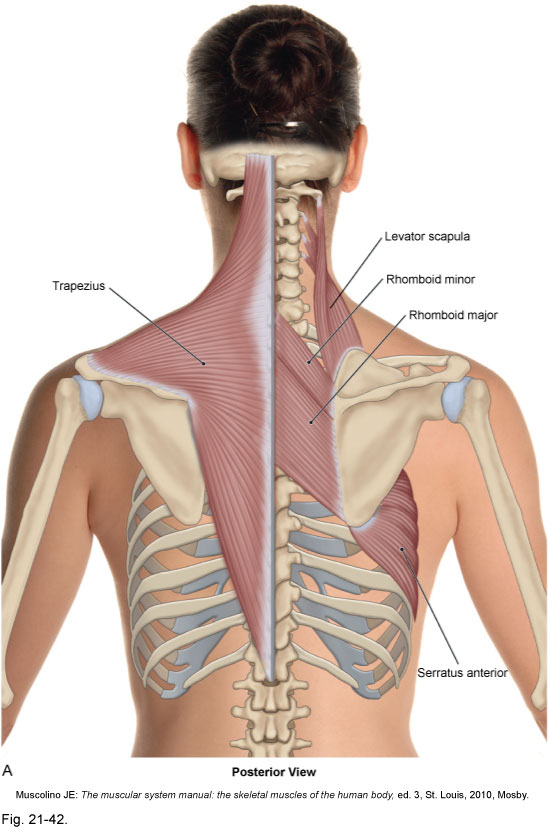 Levator Scapula
Trapezius
Rhomboids
Serratus Anterior
Posterior View
Scapulothoracic Joint Muscles
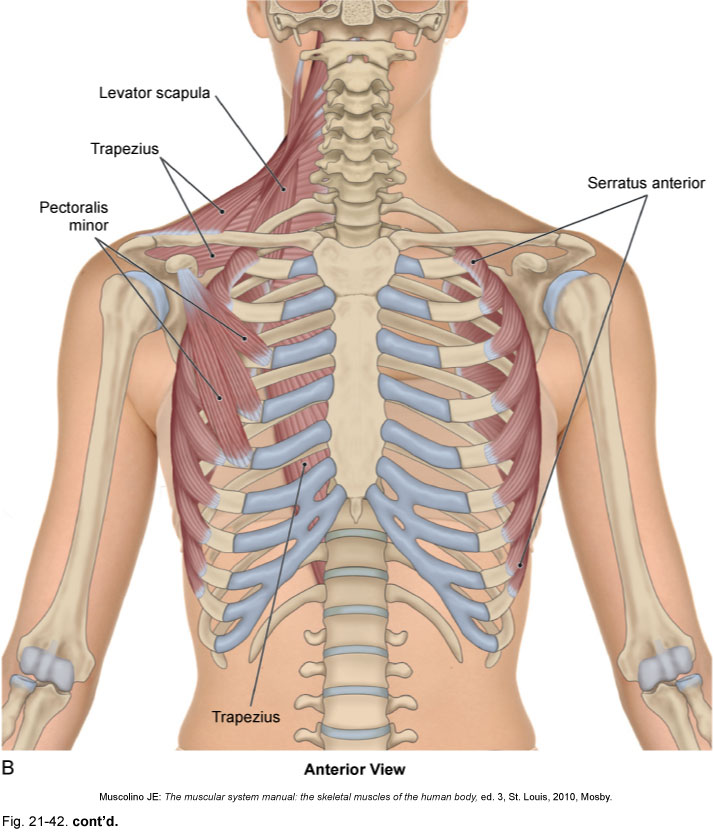 Levator Scapula
Trapezius
Serratus Anterior
Pectoralis Minor
Anterior View
Agonists of the Scapulothoracic Joint
Agonists of the Scapulothoracic Joint
Depression
Elevation
Lower Trapezius
Serratus Anterior
Pectoralis Minor
Upper Trapezius
Levator Scapula
Rhomboids
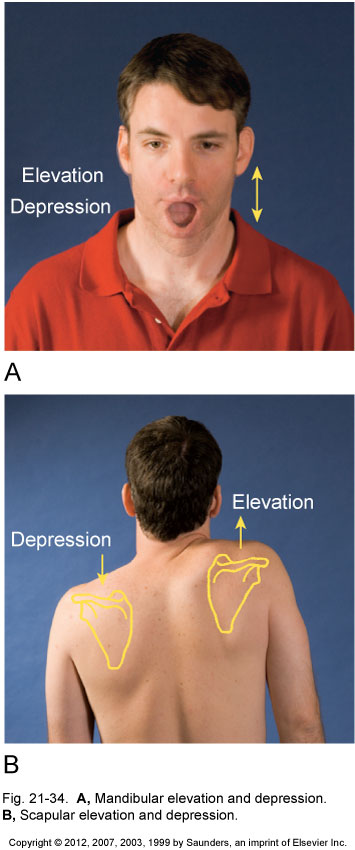 Agonists of the Scapulothoracic Joint
Depression
Elevation
Lower Trapezius
Serratus Anterior
Pectoralis Minor
Upper Trapezius
Levator Scapula
Rhomboids
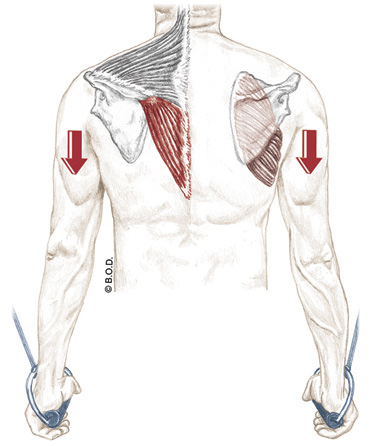 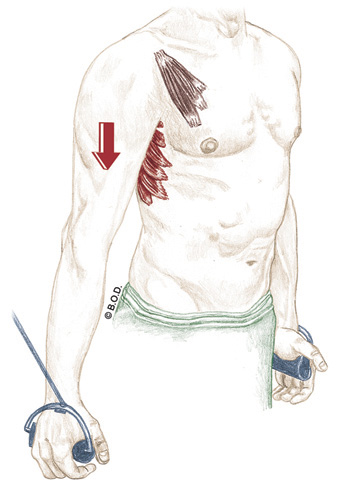 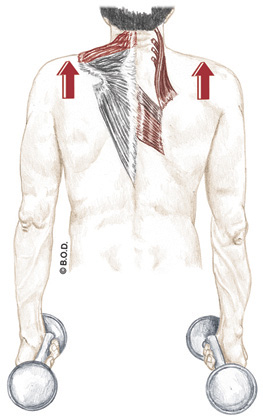 Agonists of the Scapulothoracic Joint
Retraction/Adduction
Protraction/Abduction
Middle Trapezius
Rhomboids
Serratus Anterior
Pectoralis Minor
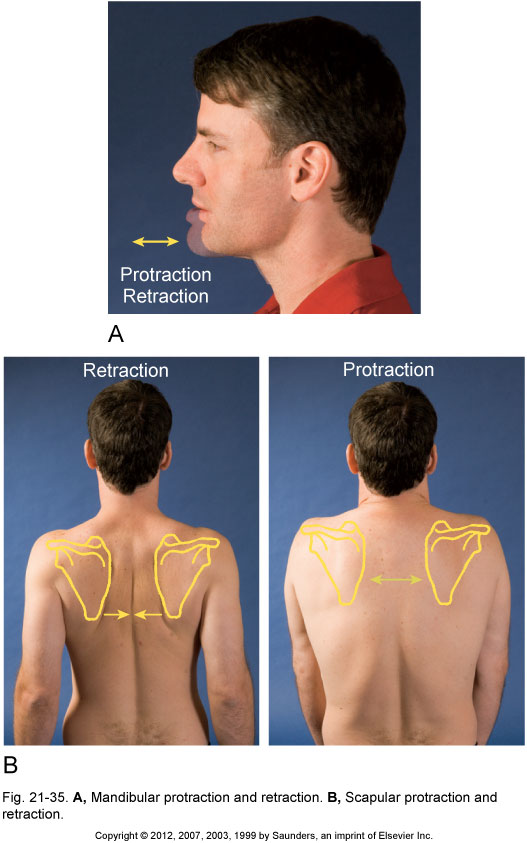 Agonists of the Scapulothoracic Joint
Retraction/Adduction
Protraction/Abduction
Middle Trapezius
Rhomboids
Serratus Anterior
Pectoralis Minor
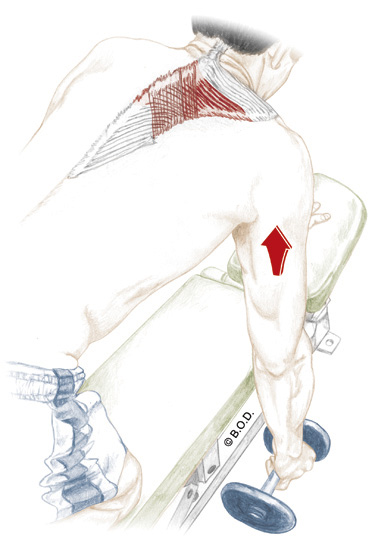 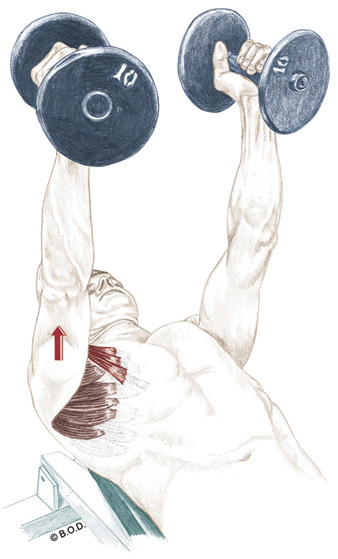 Agonists of the Scapulothoracic Joint
Upward Rotation
Downward Rotation
Upper and Lower Trapezius
Serratus Anterior
Rhomboids
Levator Scapula
Pectoralis Minor
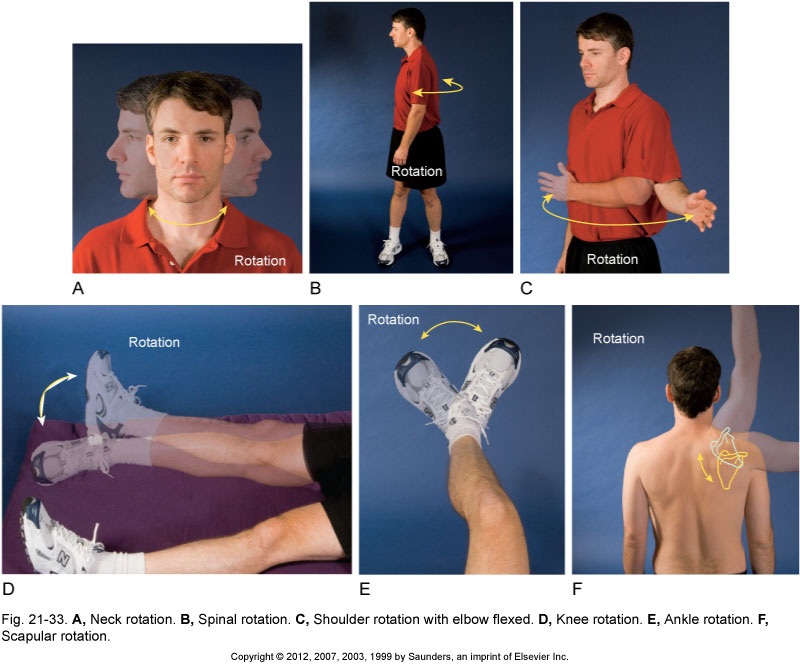 Agonists of the Scapulothoracic Joint
Upward Rotation
Downward Rotation
Upper and Lower Trapezius
Serratus Anterior
Rhomboids
Levator Scapula
Pectoralis Minor
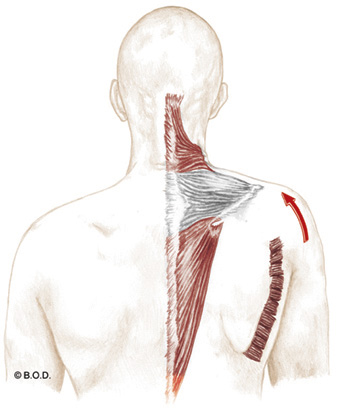 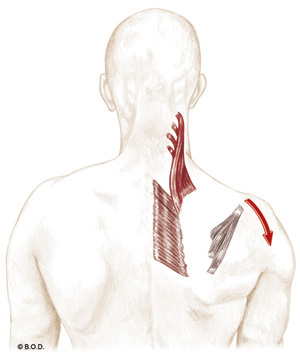 Glenohumeral Joint Muscles
Deltoid
Pectoralis Major
Latissimus Dorsi
Teres Major
Triceps
Supraspinatus
Subscapularis
Infraspinatus
Teres Minor
Glenohumeral Joint Muscles
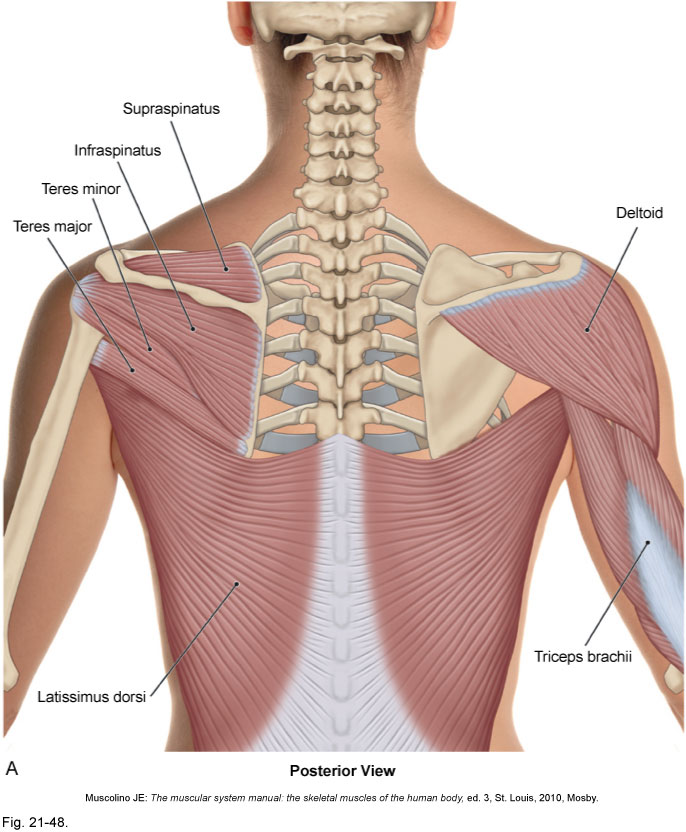 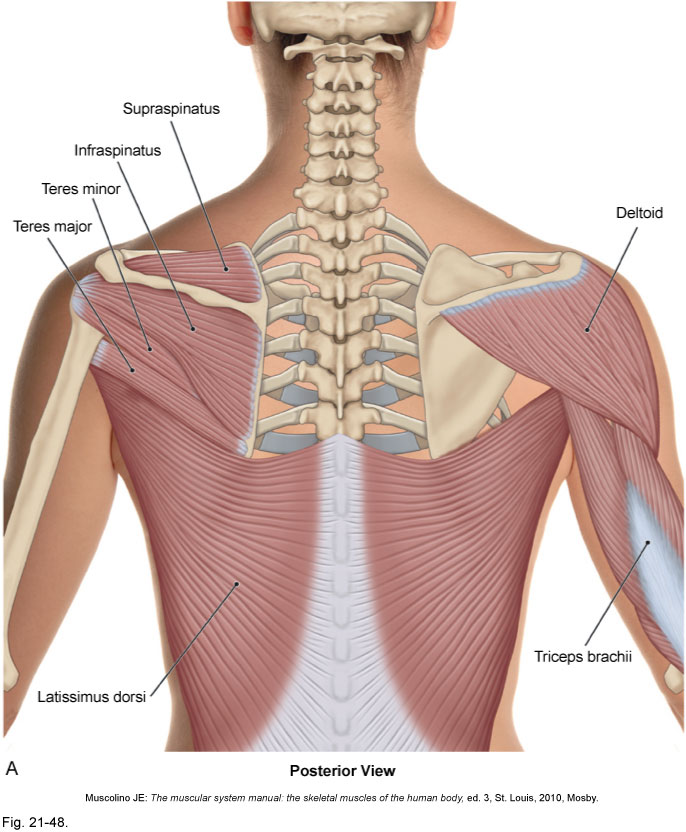 Supraspinatus
Infraspinatus
Deltoid
Teres Minor
Teres Major
Triceps Brachii
Latissimus Dorsi
Posterior View
Glenohumeral Joint Muscles
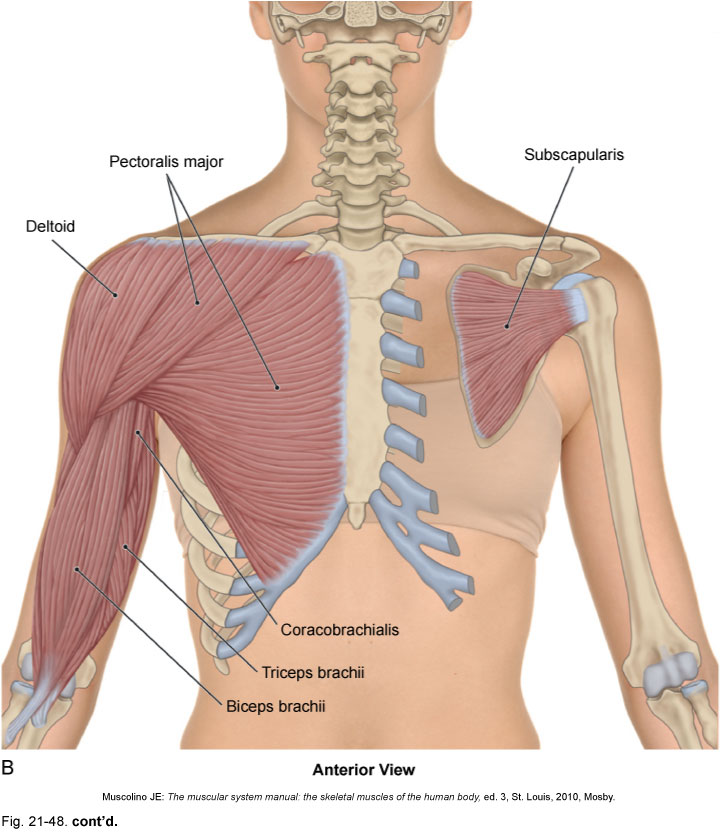 Pectoralis
Major
Deltoid
Triceps Brachii
Biceps Brachii
Anterior View
Agonists of the Glenohumeral Joint
Flexion
Extension
Anterior Deltoid
Pectoralis Major (clavicular head)
Posterior Deltoid
Latissimus Dorsi / Teres Major
Pectoralis Major (sternal head)
Triceps Brachii (long head)
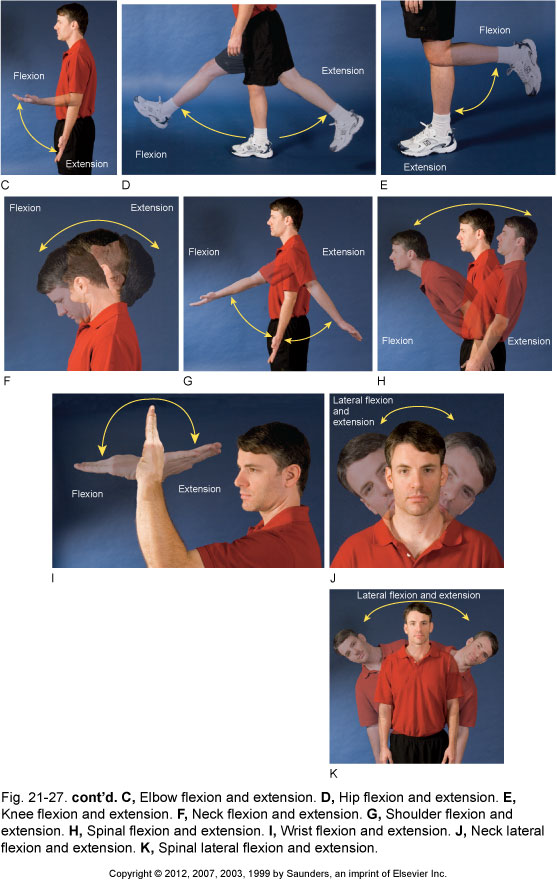 Agonists of the Glenohumeral Joint
Flexion
Extension
Anterior Deltoid
Pectoralis Major (clavicular head)
Posterior Deltoid
Latissimus Dorsi / Teres Major
Pectoralis Major (sternal head)
Triceps Brachii (long head)
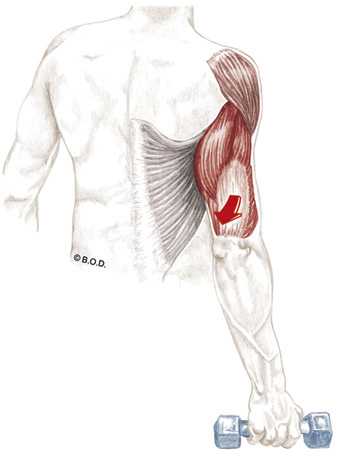 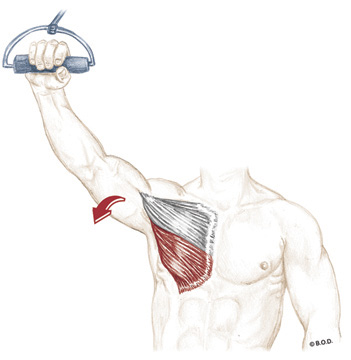 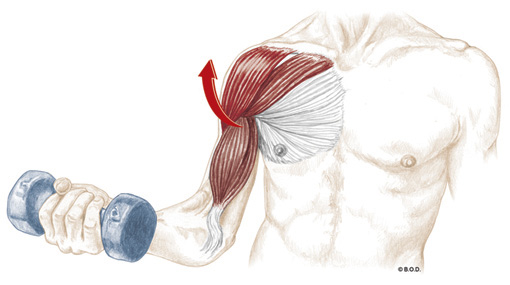 Agonists of the Glenohumeral Joint
Abduction
Adduction
Deltoid (all fibers)
Supraspinatus
Pectoralis Major
Latissimus Dorsi / Teres Major
Triceps Brachii (long head)
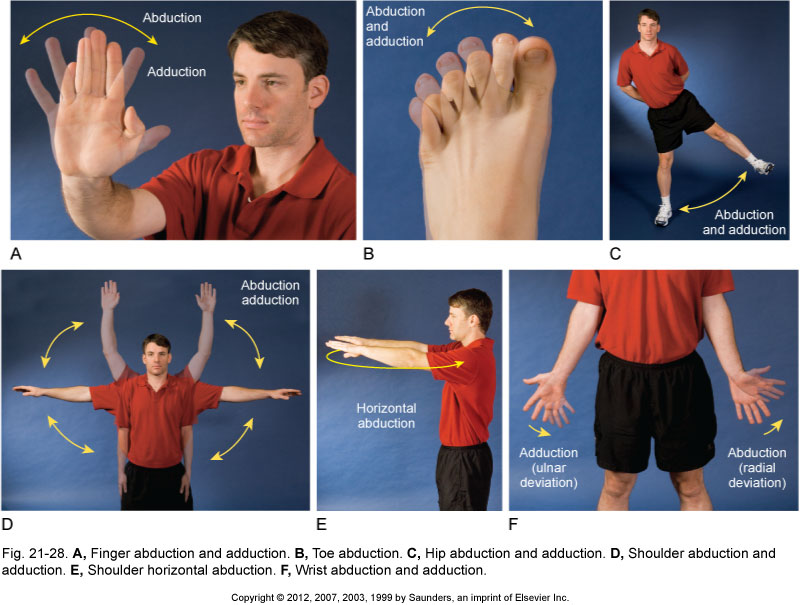 Agonists of the Glenohumeral Joint
Abduction
Adduction
Deltoid (all fibers)
Supraspinatus
Pectoralis Major
Latissimus Dorsi / Teres Major
Triceps Brachii (long head)
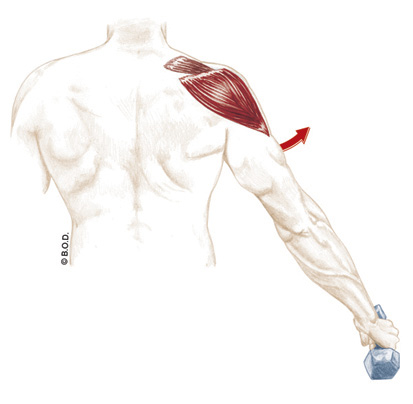 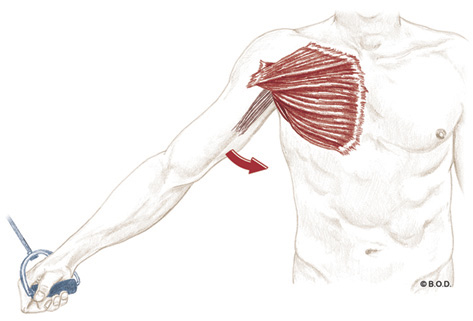 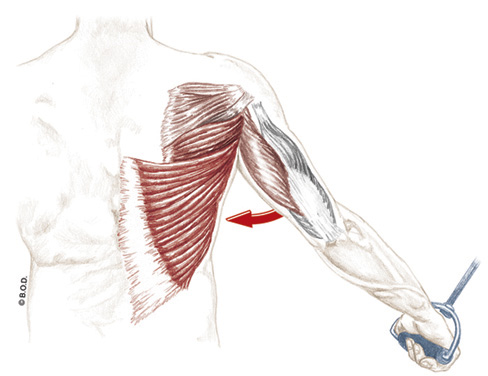 Agonists of the Glenohumeral Joint
Medial Rotation
Lateral Rotation
Anterior Deltoid
Subscapularis
Pectoralis Major
Posterior Deltoid
Infraspinatus / Teres Minor
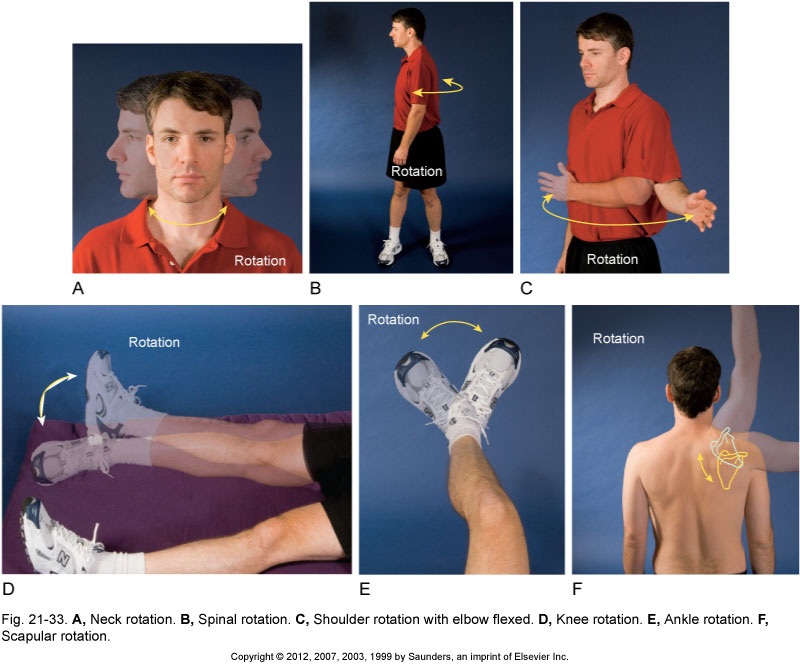 Agonists of the Glenohumeral Joint
Medial Rotation
Lateral Rotation
Anterior Deltoid
Subscapularis
Pectoralis Major
Posterior Deltoid
Infraspinatus / Teres Minor
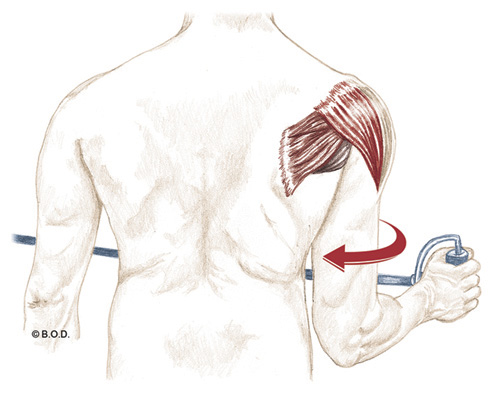 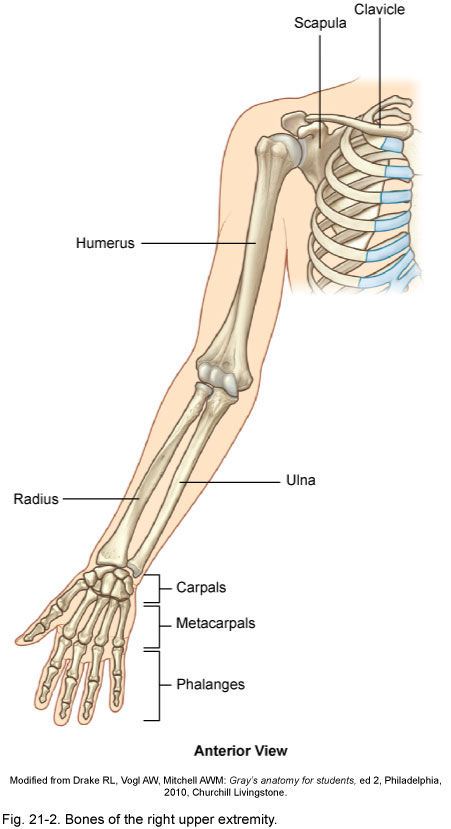 Anatomy and Kinesiology of the Shoulder Girdle
Use the following slides if needed to review muscles
Trapezius in context
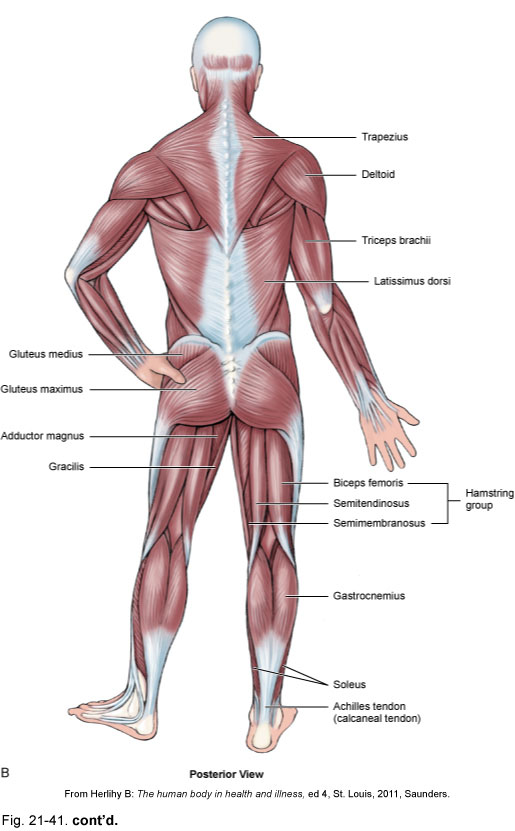 Trapezius in context
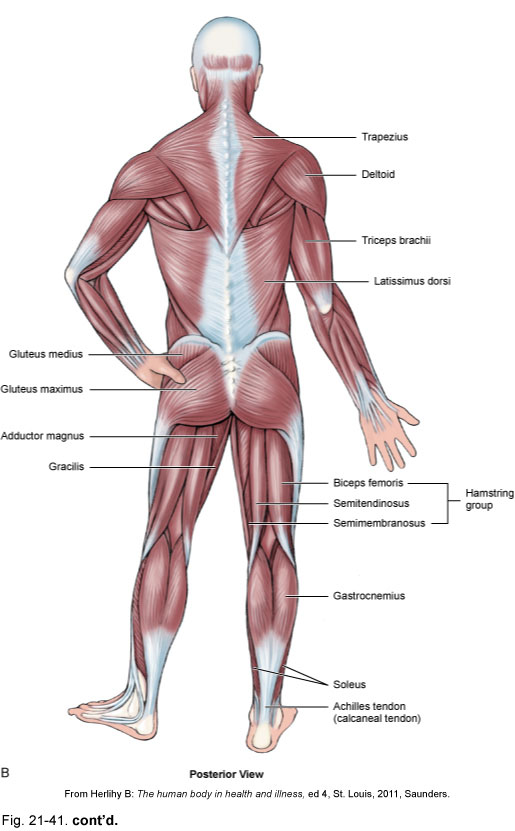 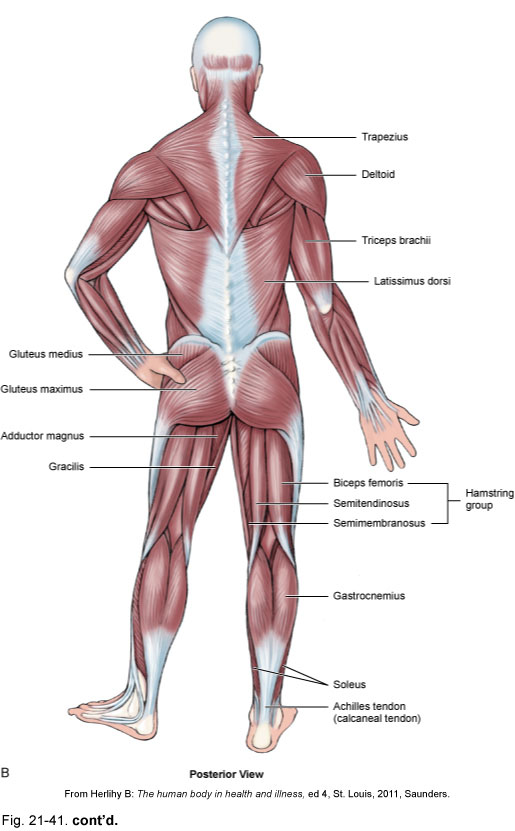 Trapezius
Origin: 
Occiput
Ligamentum nuchae (nuchal ligament)
Spinous processes of C7-T12
Insertion: 
Lateral one-third of clavicle
Acromion process
Spine of the scapula  
Actions:
Upper:
Elevate the scapula
Upwardly rotate the scapula
Laterally flex head and neck
Rotate head and neck to opposite side
Extend head and neck
Middle:
Adduct the scapula
Lower:
Depress the scapula
Upwardly rotate the scapula
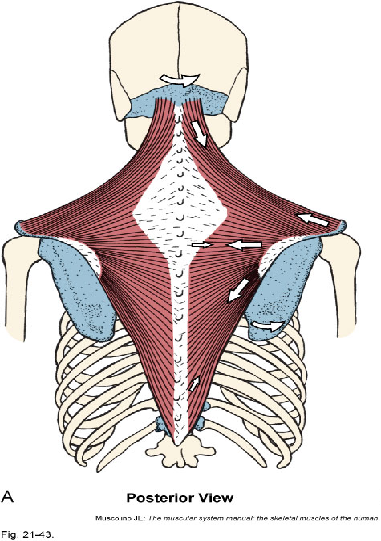 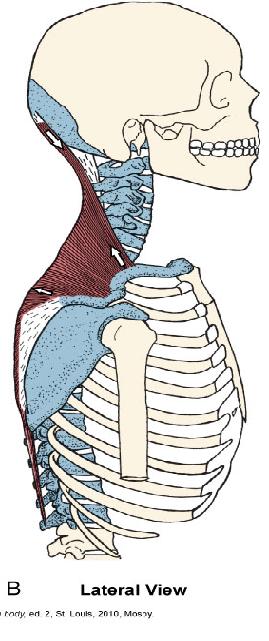 Trapezius
Origin: 
Occiput
Ligamentum nuchae
Spinous processes of C7-T12
Insertion: 
Lateral one-third of clavicle
Acromion process
Spine of the scapula  
Actions:
Upper:
Elevate the scapula
Upwardly rotate the scapula
Laterally flex head and neck
Rotate head and neck to opposite side
Extend head and neck
Middle:
Adduct the scapula
Lower:
Depress the scapula
Upwardly rotate the scapula
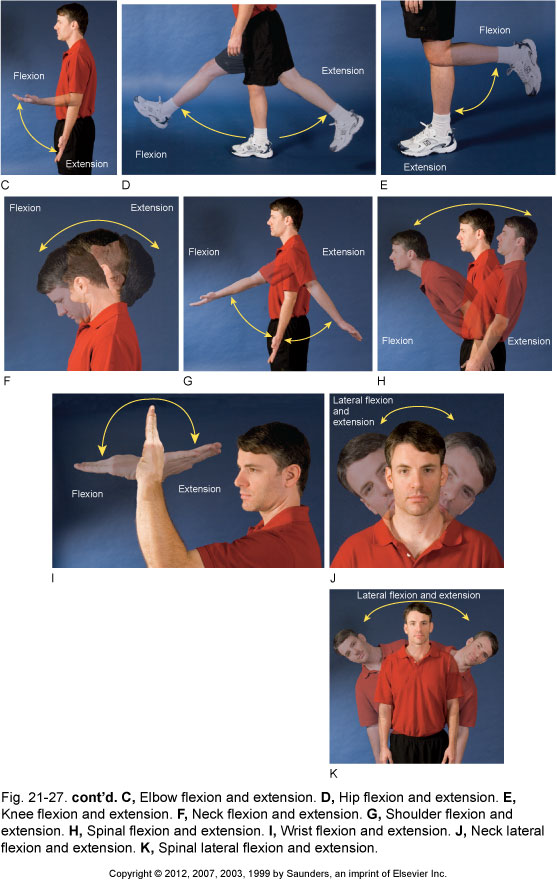 Trapezius
Origin: 
Occiput
Ligamentum nuchae
Spinous processes of C7-T12
Insertion: 
Lateral one-third of clavicle
Acromion process
Spine of the scapula  
Actions:
Upper:
Elevate the scapula
Upwardly rotate the scapula
Laterally flex head and neck
Rotate head and neck to opposite side
Extend head and neck
Middle:
Adduct the scapula (retraction)
Lower:
Depress the scapula
Upwardly rotate the scapula
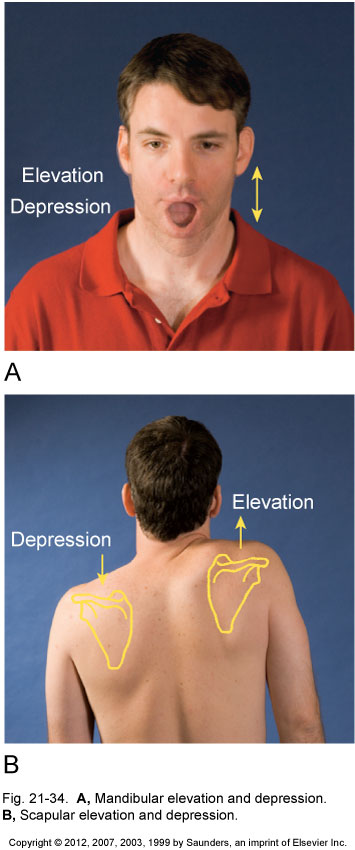 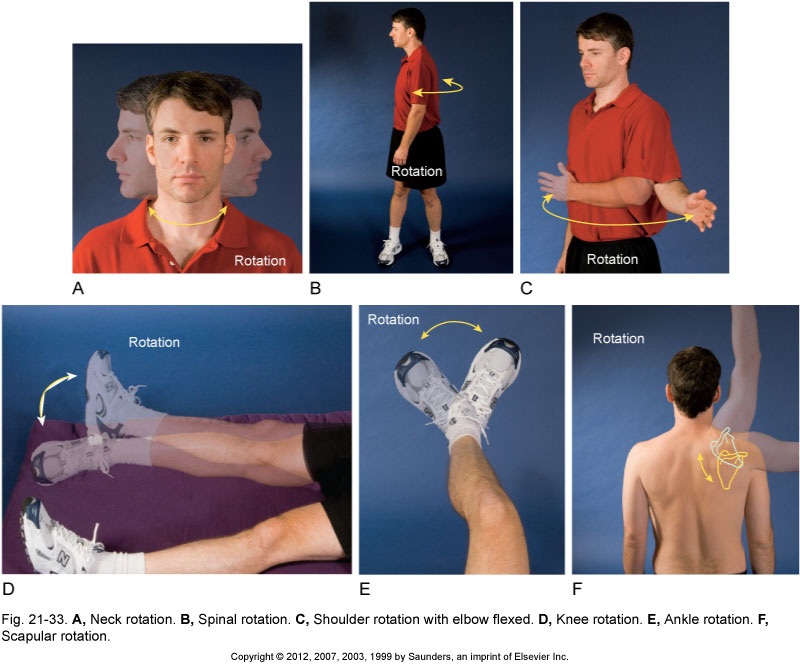 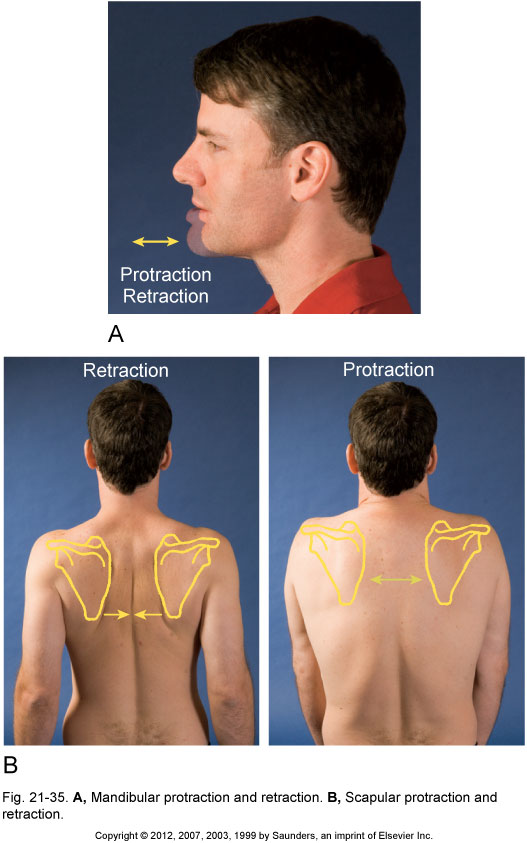 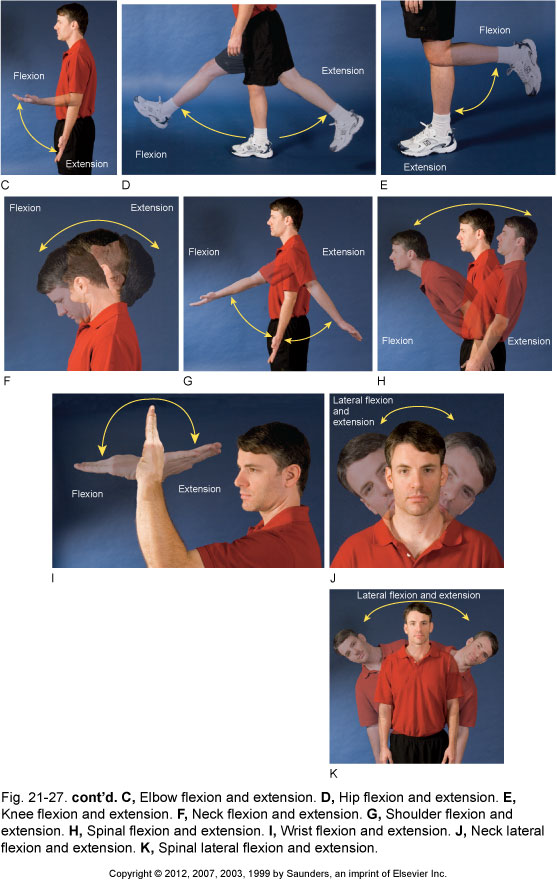 Rhomboids in context
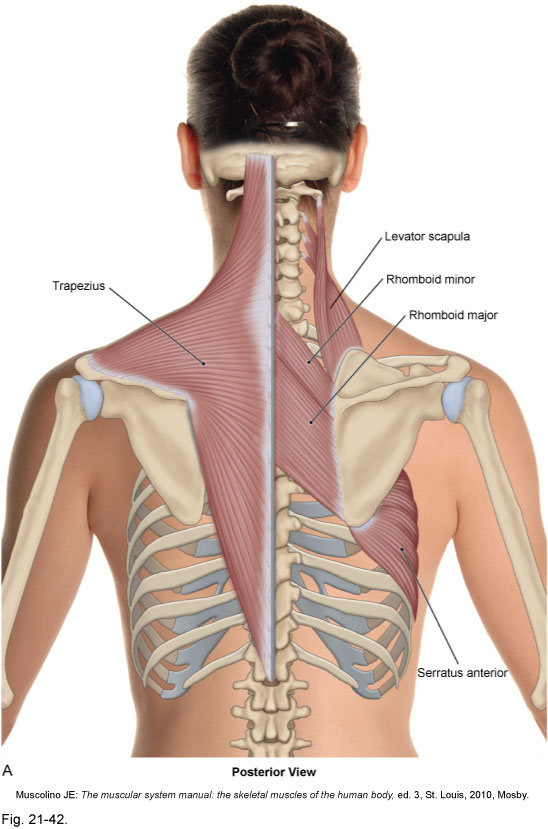 Rhomboids
Origin: 
Major:
Spinous processes of T2-T5
Minor:
Spinous processes of C7-T1

Insertion: 
Major:
Medial border of scapula, between the spine and inferior angle
Minor:
Upper portion of medial border of scapula, across from the spine

Actions:
Adduct the scapula
Downwardly rotate the scapula
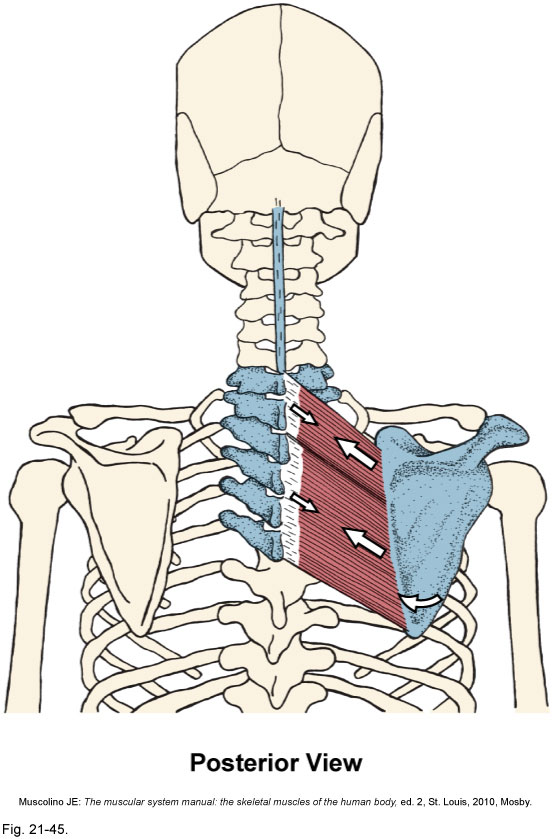 Rhomboids
Origin: 
Major:
Spinous processes of T2-T5
Minor:
Spinous processes of C7-T1

Insertion: 
Major:
Medial border of scapula, between the spine and inferior angle
Minor:
Upper portion of medial border of scapula, across from the spine

Actions:
Adduct the scapula (retraction)
Downwardly rotate the scapula
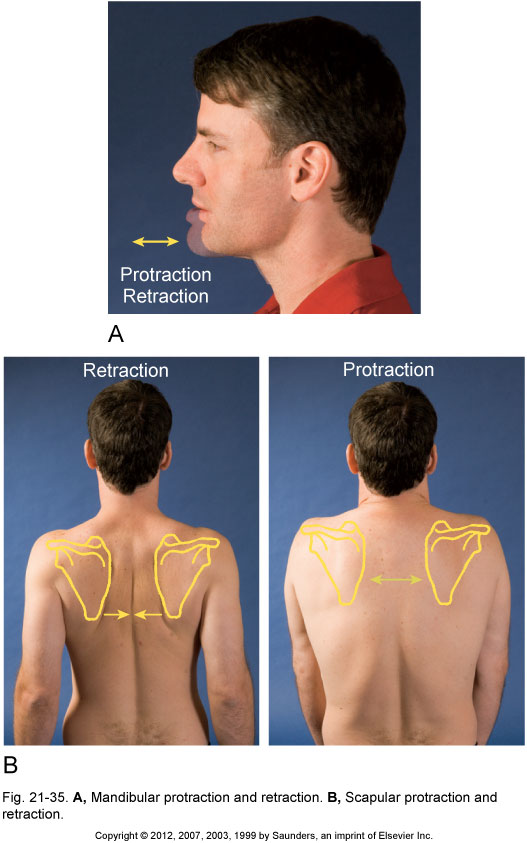 Levator Scapula in context
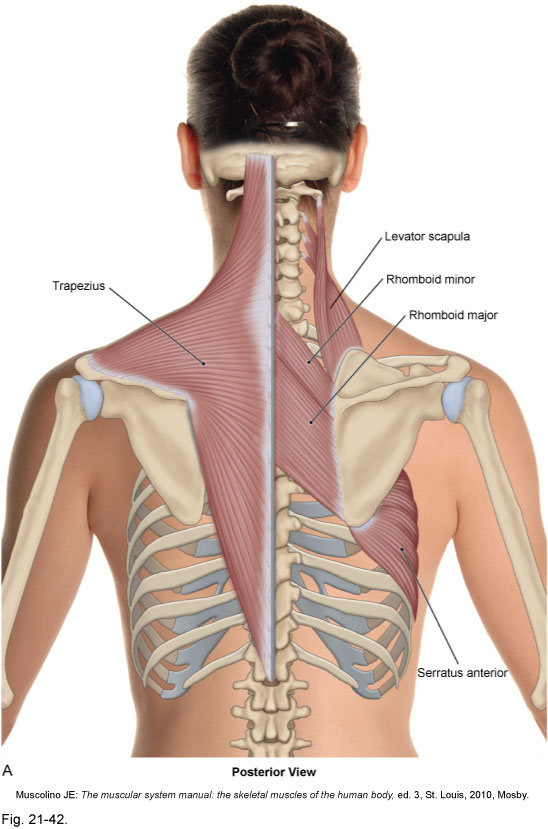 Levator Scapula

Origin: 
Transverse processes of C1-4

Insertion: 
Upper region of medial border of scapula
Superior angle of scapula  

Actions:
Elevate the scapula
Downward rotation of the scapula
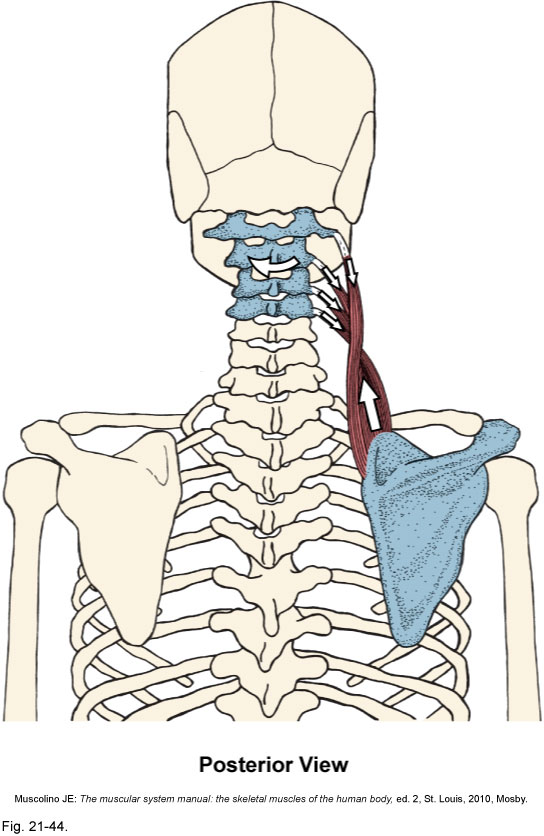 Levator Scapula

Origin: 
Transverse processes of C1-4

Insertion: 
Upper region of medial border of scapula
Superior angle of scapula  

Actions:
Elevate the scapula
Downward rotation of the scapula
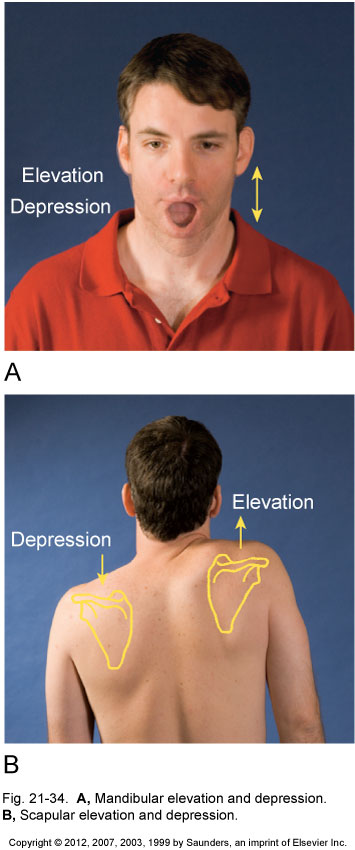 Teres major and Latissimus dorsi
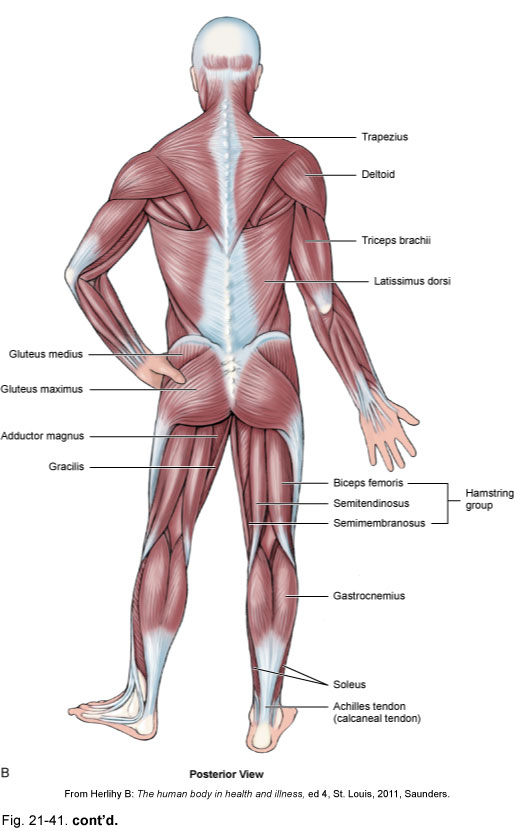 Teres major and Latissimus dorsi
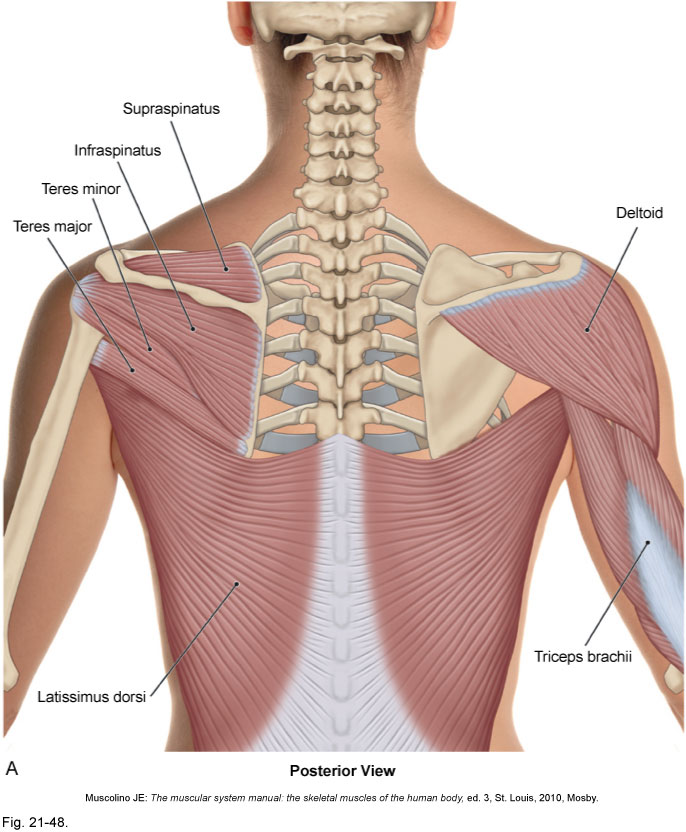 Latissimus dorsi

Origin: 
Spinous processes of last 6 
	thoracic vertebrae
Last 3-4 ribs
Thoracolumbar aponeurosis
Iliac crest

Insertion: 
Crest of the lesser tubercle 
	of the humerus

Actions:
Shoulder extension
Shoulder medial rotation
Shoulder adduction
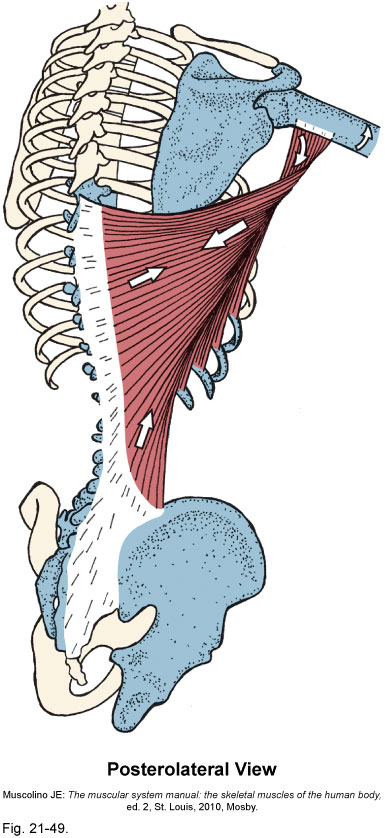 Latissimus dorsi

Origin: 
Spinous processes of last 6 
	thoracic vertebrae
Last 3-4 ribs
Thoracolumbar aponeurosis
Iliac crest

Insertion: 
Crest of the lesser tubercle 
	of the humerus

Actions:
Shoulder extension
Shoulder medial rotation
Shoulder adduction
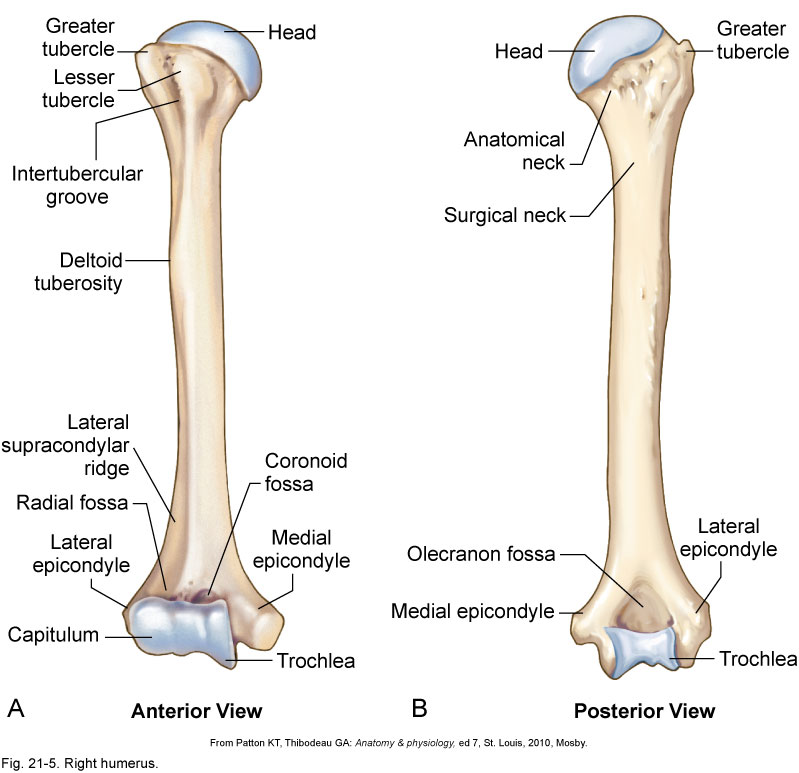 Latissimus dorsi

Origin: 
Spinous processes of last 6 
	thoracic vertebrae
Last 3-4 ribs
Thoracolumbar aponeurosis
Iliac crest

Insertion: 
Crest of the lesser tubercle 
	of the humerus

Actions:
Shoulder extension
Shoulder medial rotation
Shoulder adduction
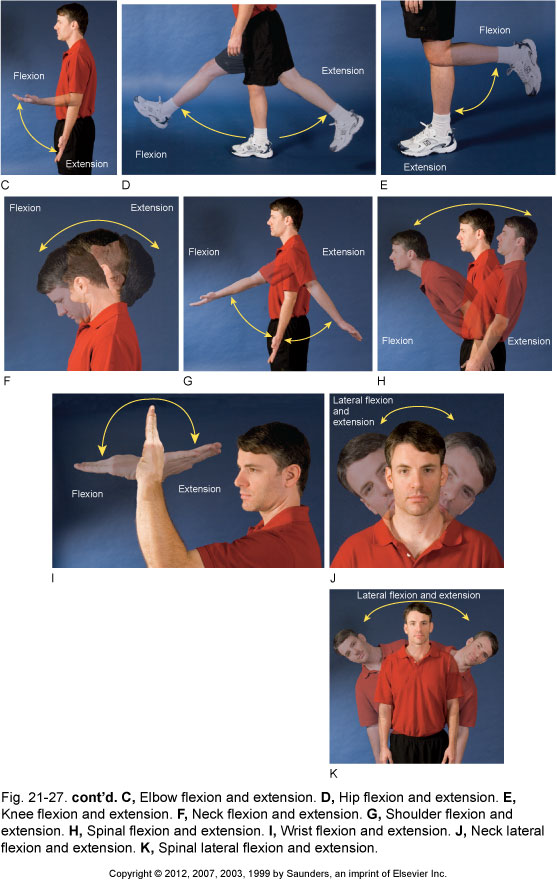 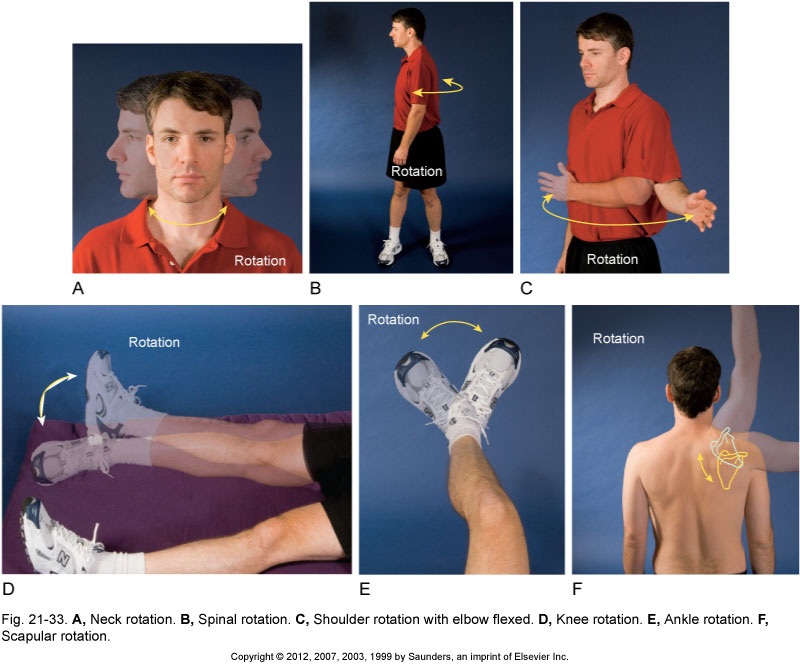 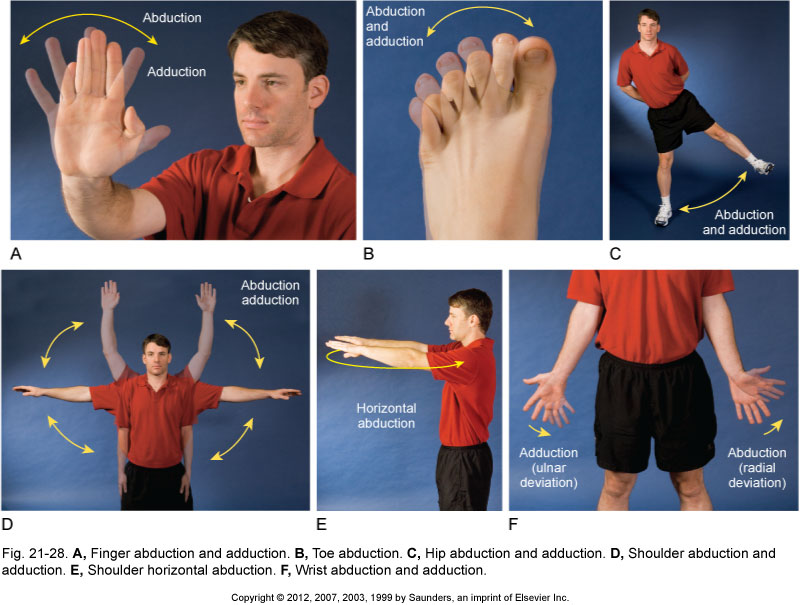 Teres Major

Origin:
Lower axillary border and inferior angle of scapula

Insertion:
Medial lip of bicipital groove of humerus
		
Action:
Extension of humerus
Adduction of humerus
Medial rotation of humerus
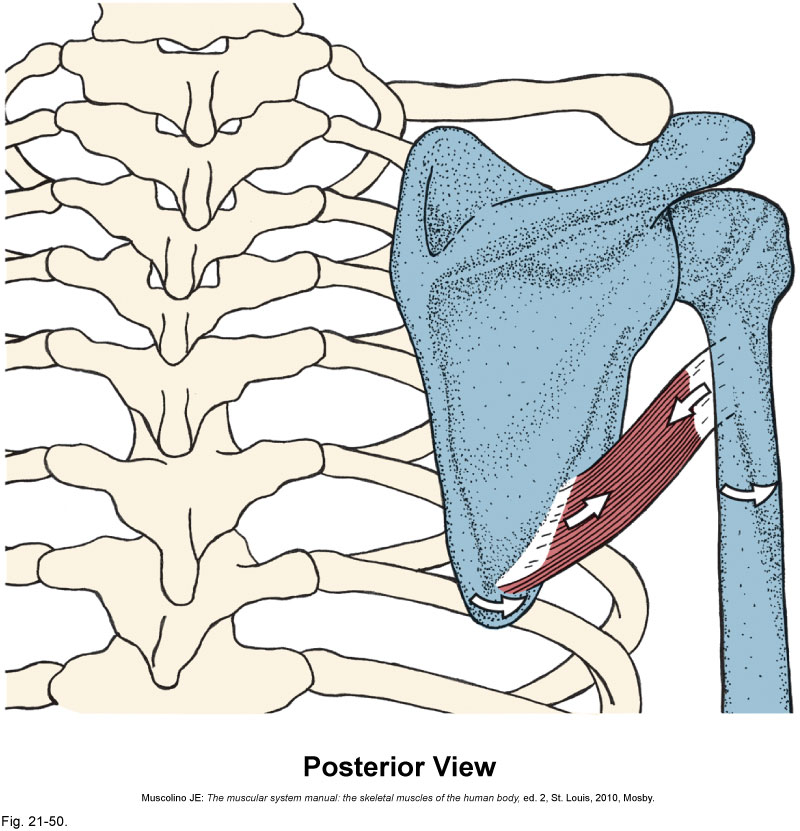 [Speaker Notes: I use this to remind them where the muscles are - relative to skin, superficial fascia, deep fascia, nerves, blood vessels and bone.]
Teres Major

Origin:
Lower axillary border and inferior angle of scapula

Insertion:
Medial lip of bicipital groove of humerus
		
Action:
Extension of humerus
Adduction of humerus
Medial rotation of humerus
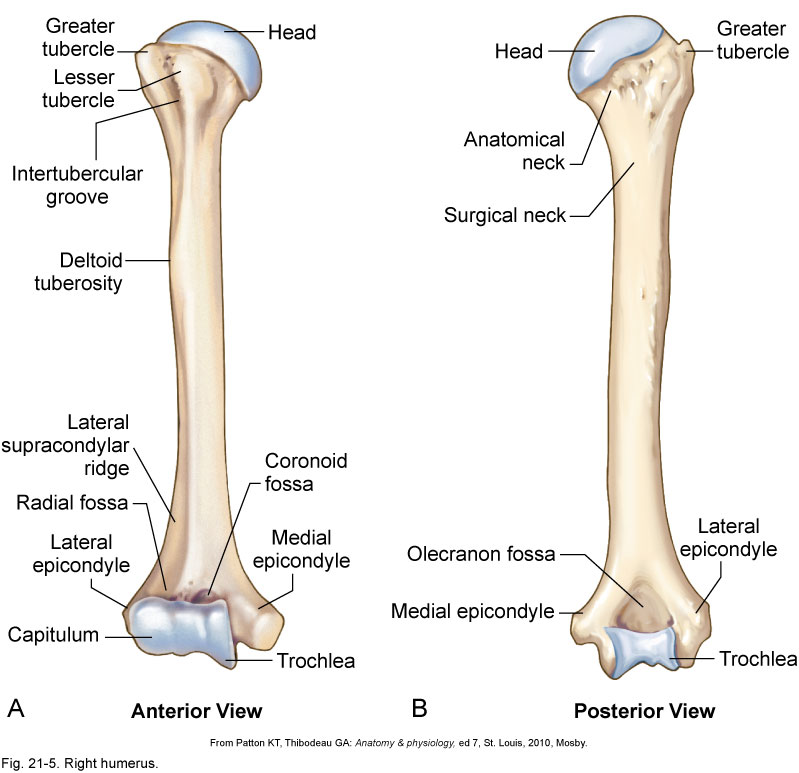 [Speaker Notes: I use this to remind them where the muscles are - relative to skin, superficial fascia, deep fascia, nerves, blood vessels and bone.]
Teres Major

Origin:
Lower axillary border and inferior angle of scapula

Insertion:
Medial lip of bicipital groove of humerus
		
Action:
Extension of humerus
Adduction of humerus
Medial rotation of humerus
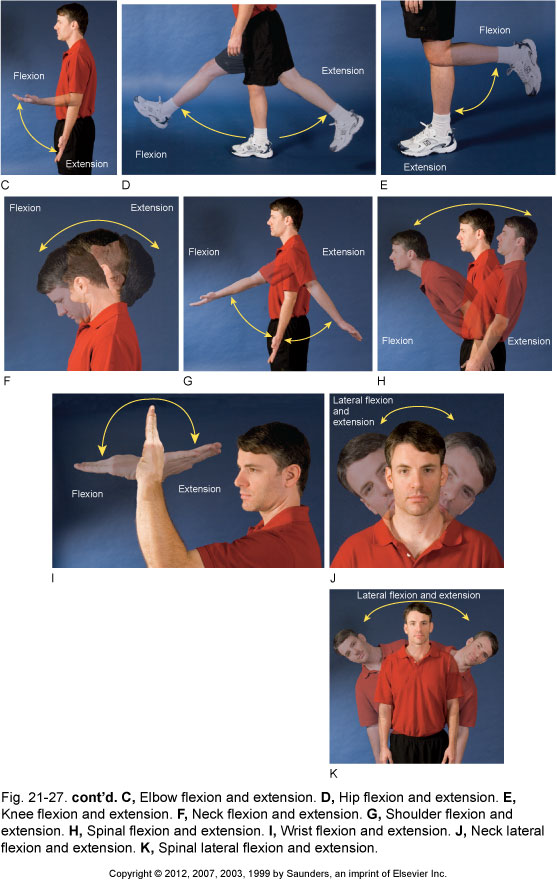 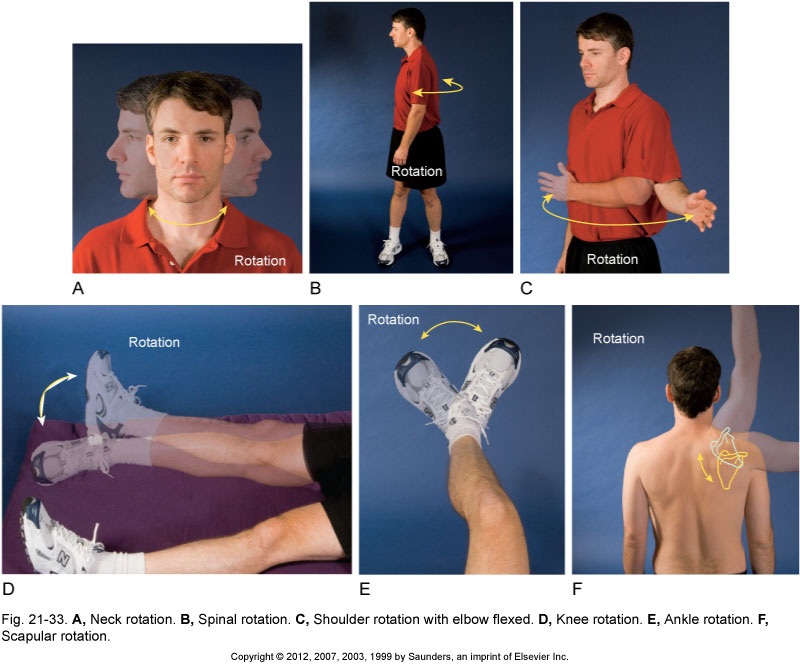 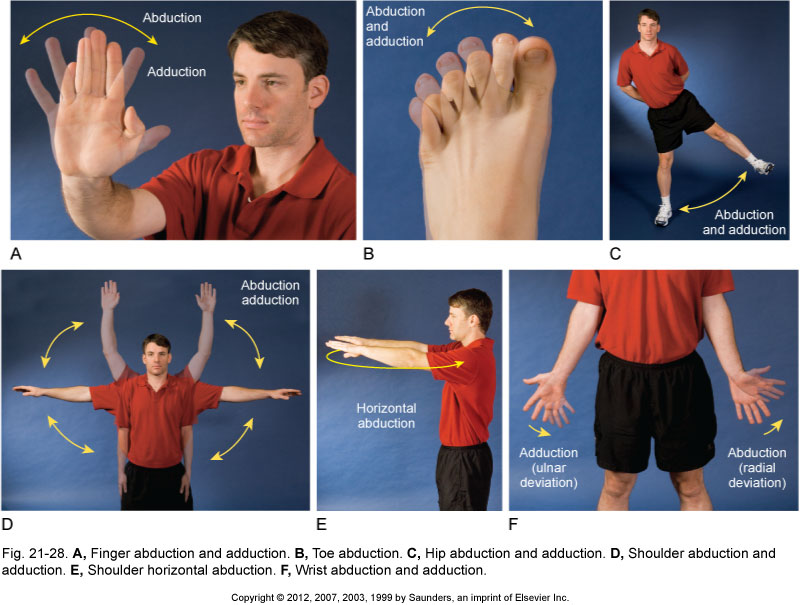 [Speaker Notes: I use this to remind them where the muscles are - relative to skin, superficial fascia, deep fascia, nerves, blood vessels and bone.]
Deltoid and Pectoralis Major
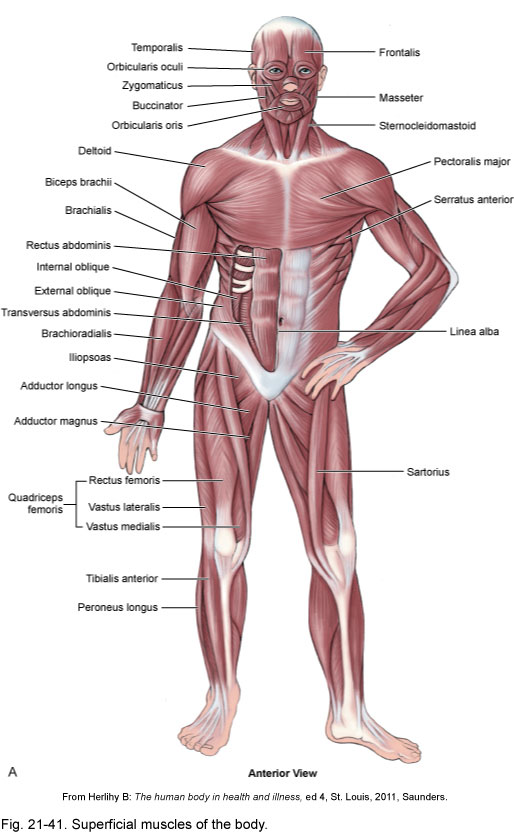 Deltoid and Pectoralis Major
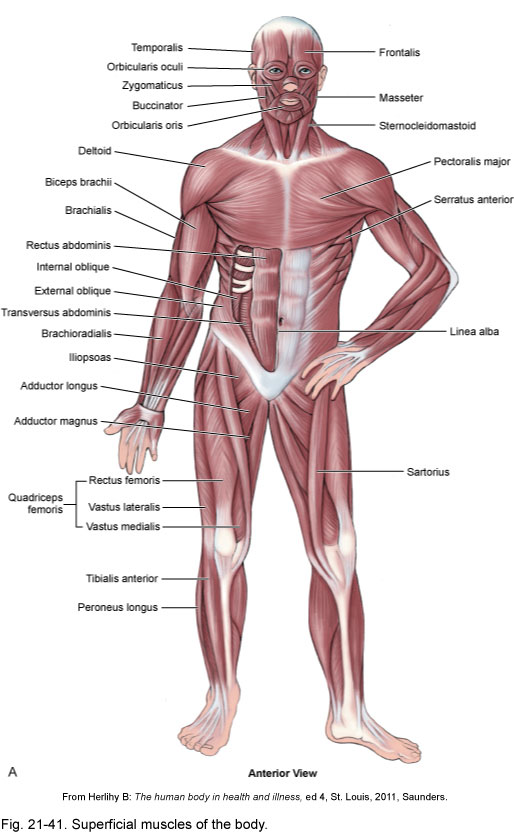 Deltoid

Origin: 
     Anterior: lateral third of clavicle
     Middle: acromion process of scapula
     Posterior: spine of scapula

Insertion: 
     Deltoid tuberosity of humerus

Actions: 
     All fibers: Shoulder abduction
     Anterior: 
   Shoulder horizontal adduction
   Shoulder flexion
   Shoulder medial rotation
     Posterior:
   Shoulder horizontal abduction
   Shoulder extension
   Shoulder lateral rotation
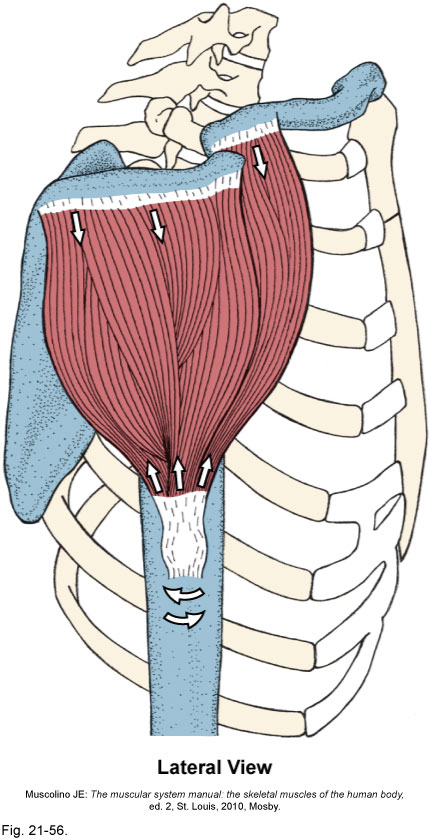 Deltoid

Origin: 
     Anterior: lateral third of clavicle
     Middle: acromion process of scapula
     Posterior: spine of scapula

Insertion: 
     Deltoid tuberosity of humerus

Actions: 
     All fibers: Shoulder abduction
     Anterior: 
   Shoulder horizontal adduction
   Shoulder flexion
   Shoulder medial rotation
     Posterior:
   Shoulder horizontal abduction
   Shoulder extension
   Shoulder lateral rotation
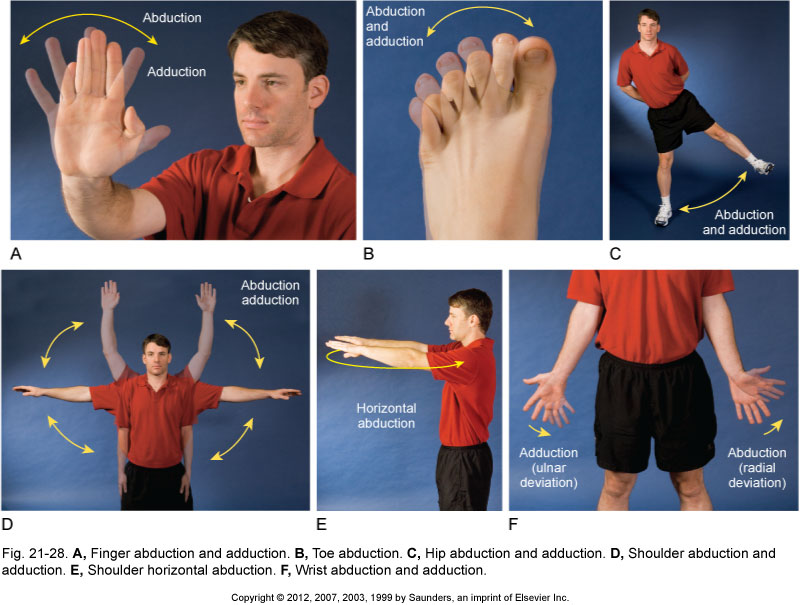 Abduction
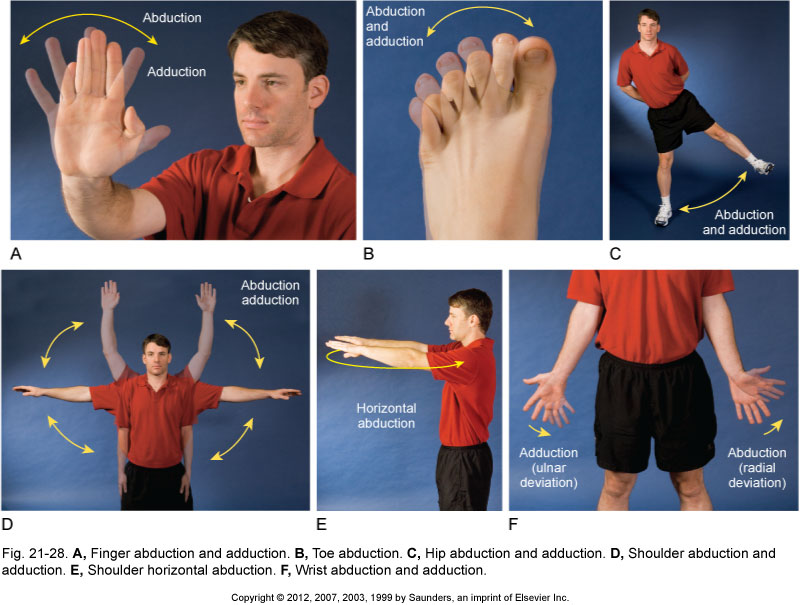 Deltoid

Origin: 
     Anterior: lateral third of clavicle
     Middle: acromion process of scapula
     Posterior: spine of scapula

Insertion: 
     Deltoid tuberosity of humerus

Actions: 
     All fibers: Shoulder abduction
     Anterior: 
   Shoulder horizontal adduction
   Shoulder flexion
   Shoulder medial rotation
     Posterior:
   Shoulder horizontal abduction
   Shoulder extension
   Shoulder lateral rotation
Horizontal
adduction
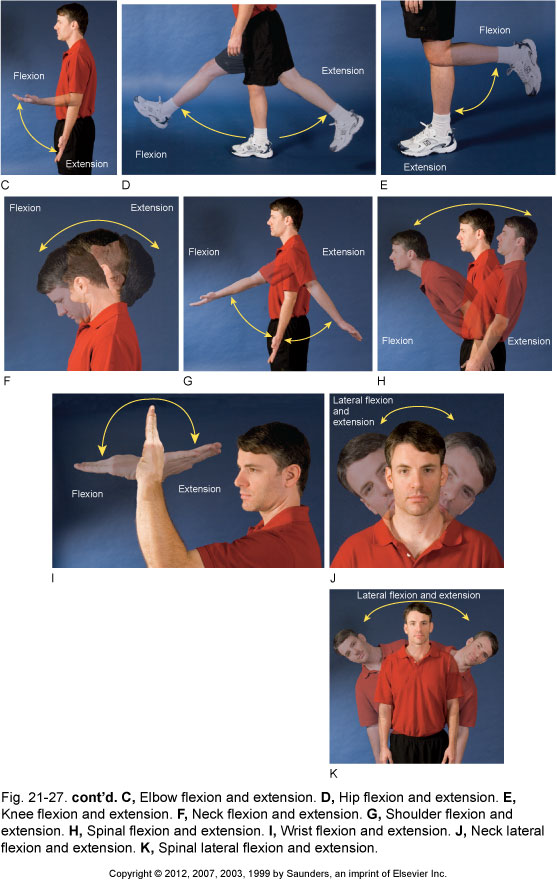 Flexion
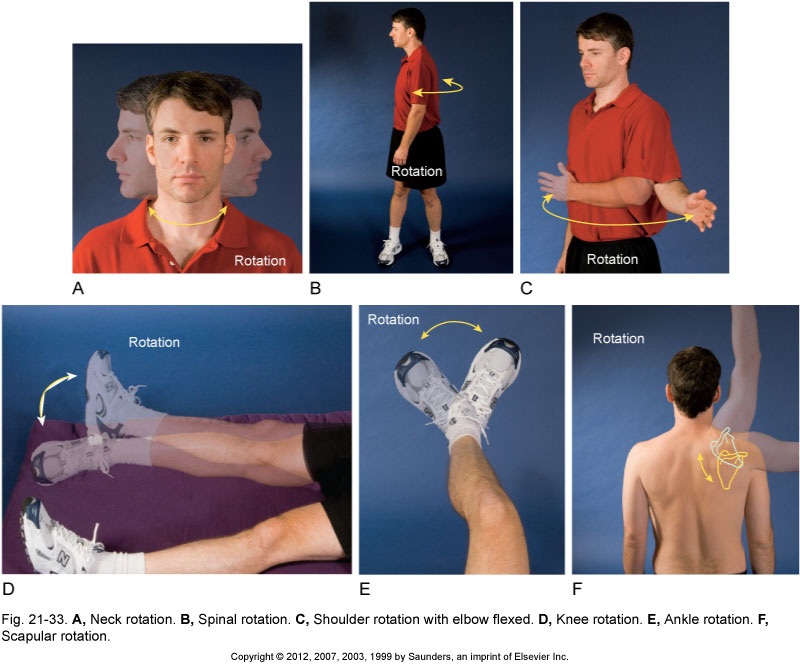 Medial rotation
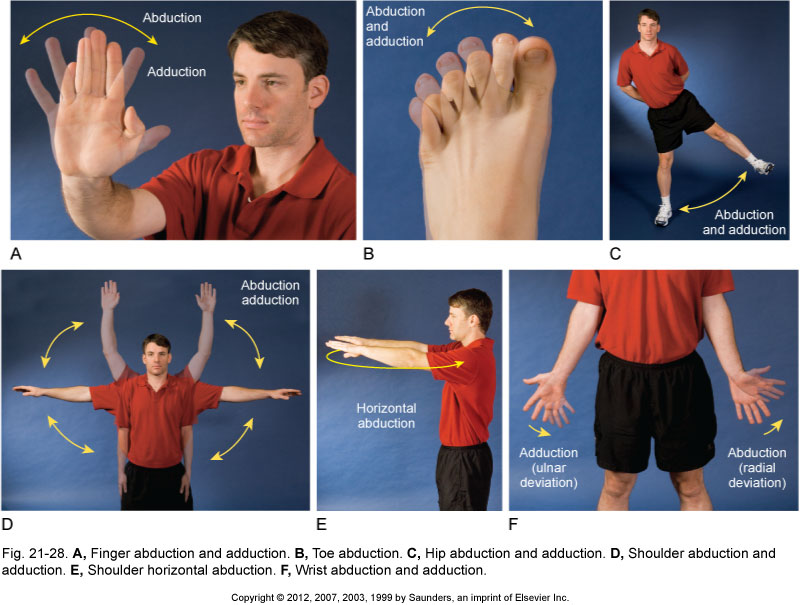 Deltoid

Origin: 
     Anterior: lateral third of clavicle
     Middle: acromion process of scapula
     Posterior: spine of scapula

Insertion: 
     Deltoid tuberosity of humerus

Actions: 
     All fibers: Shoulder abduction
     Anterior: 
   Shoulder horizontal adduction
   Shoulder flexion
   Shoulder medial rotation
     Posterior:
   Shoulder horizontal abduction
   Shoulder extension
   Shoulder lateral rotation
Horizontal
abduction
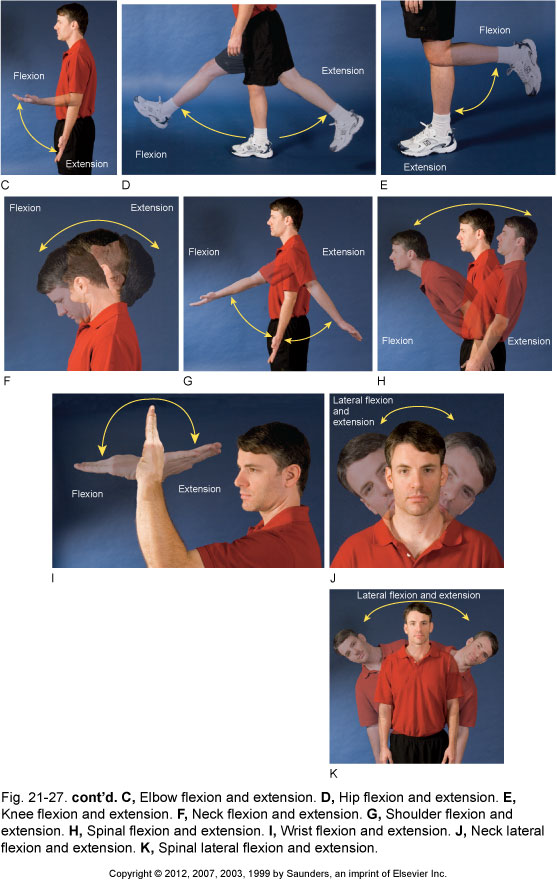 Extension
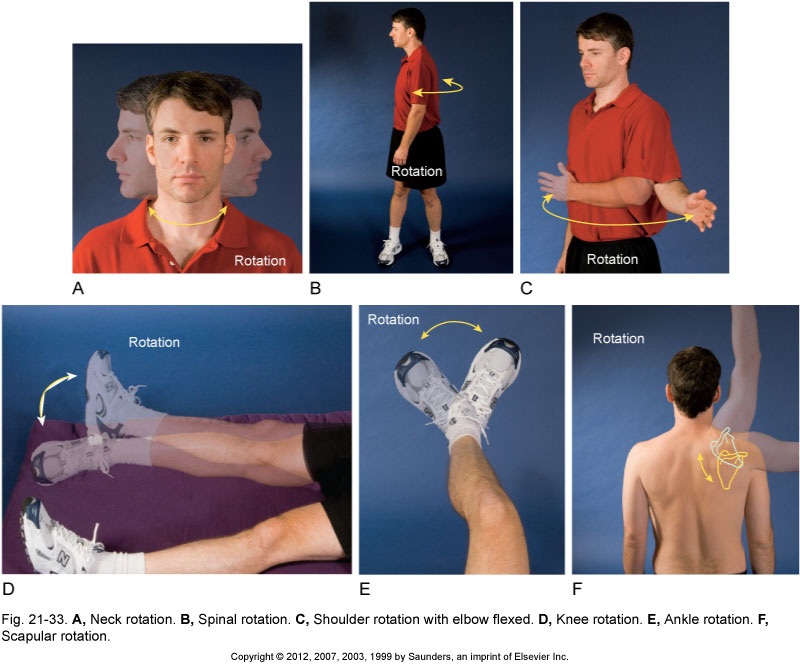 Lateral rotation
Pectoralis Major

Origin: 
     Clavicular head: 
   Medial half of clavicle
     Sternocostal head: 
   Sternum and cartilages of 1-6 ribs

Insertion: 
     Crest of the greater tubercle of humerus

Actions: 
     All fibers:
   Shoulder adduction
   Shoulder medial rotation
     Upper fibers:
   Shoulder horizontal adduction
   Shoulder flexion
     Lower fibers:
   Shoulder extension
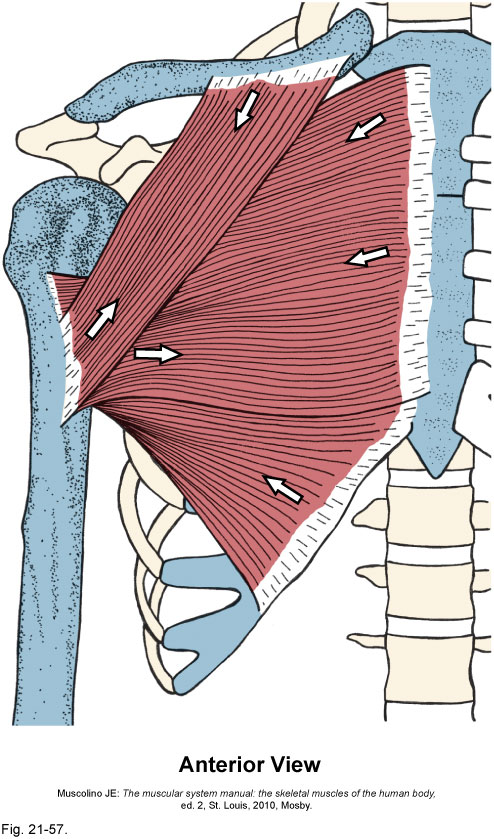 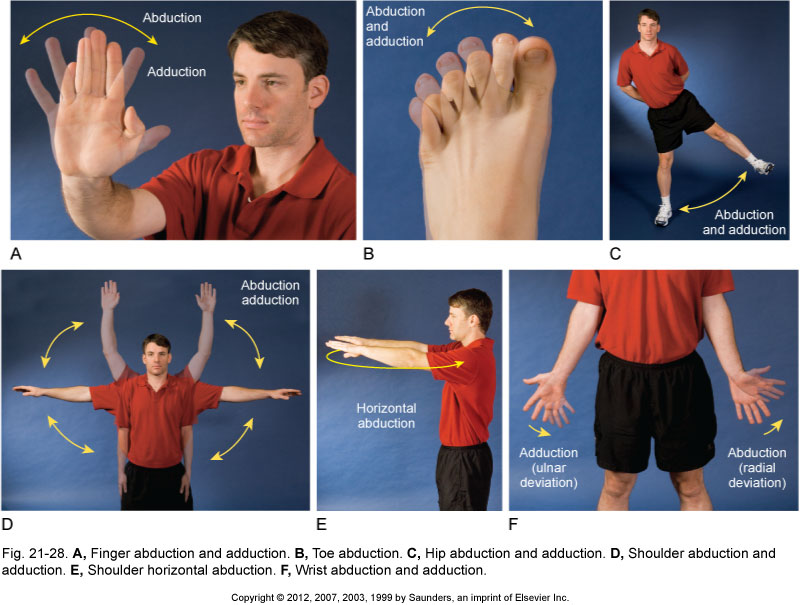 Pectoralis Major

Origin: 
     Clavicular head: 
   Medial half of clavicle
     Sternocostal head: 
   Sternum and cartilages of 1-6 ribs

Insertion: 
     Crest of the greater tubercle of humerus

Actions: 
     All fibers:
   Shoulder adduction
   Shoulder medial rotation
     Upper fibers:
   Shoulder horizontal adduction
   Shoulder flexion
     Lower fibers:
   Shoulder extension
Adduction
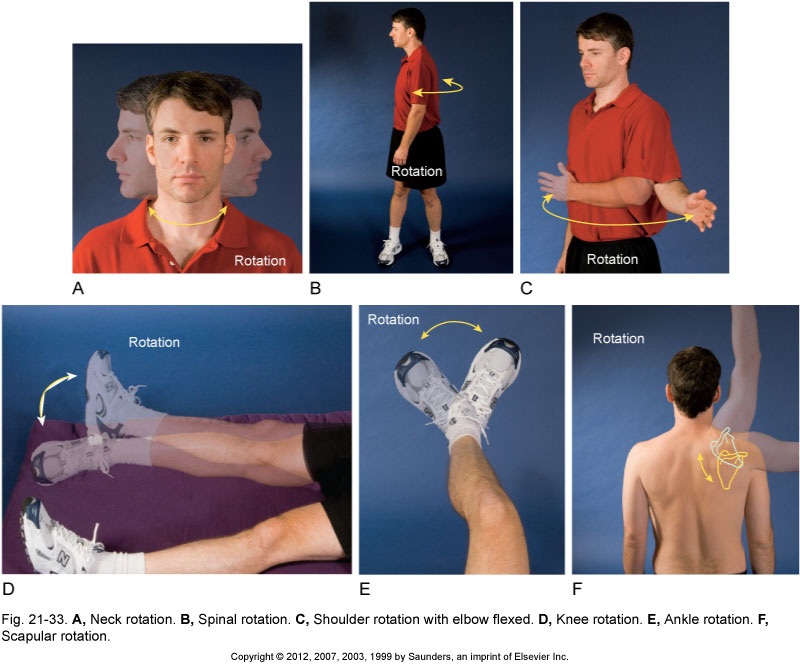 Medial rotation
Pectoralis Major

Origin: 
     Clavicular head: 
   Medial half of clavicle
     Sternocostal head: 
   Sternum and cartilages of 1-6 ribs

Insertion: 
     Crest of the greater tubercle of humerus

Actions: 
     All fibers:
   Shoulder adduction
   Shoulder medial rotation
     Upper fibers:
   Shoulder horizontal adduction
   Shoulder flexion
     Lower fibers:
   Shoulder extension
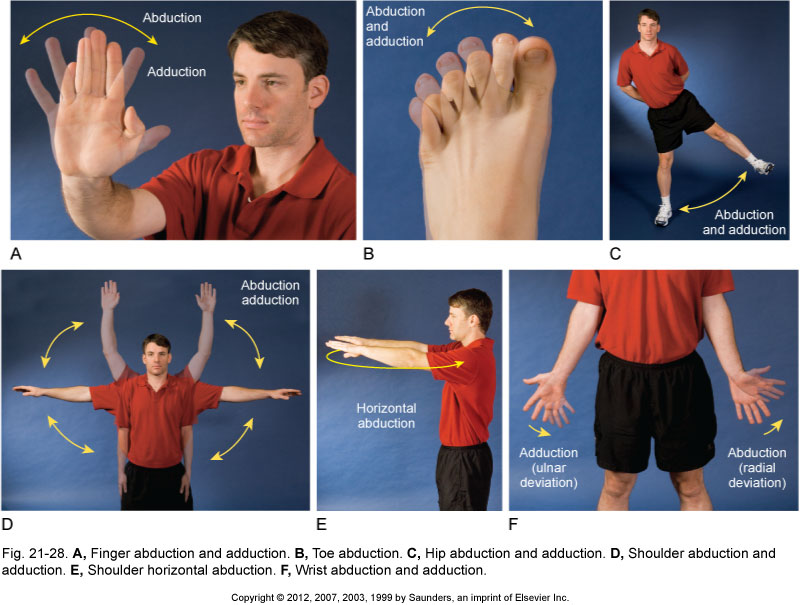 Horizontal
adduction
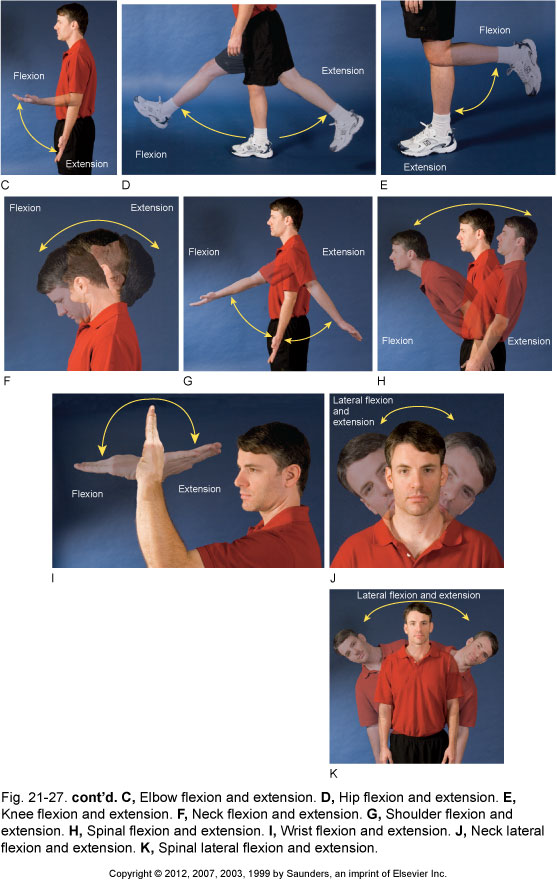 Flexion
Pectoralis Major

Origin: 
     Clavicular head: 
   Medial half of clavicle
     Sternocostal head: 
   Sternum and cartilages of 1-6 ribs

Insertion: 
     Crest of the greater tubercle of humerus

Actions: 
     All fibers:
   Shoulder adduction
   Shoulder medial rotation
     Upper fibers:
   Shoulder horizontal adduction
   Shoulder flexion
     Lower fibers:
   Shoulder extension
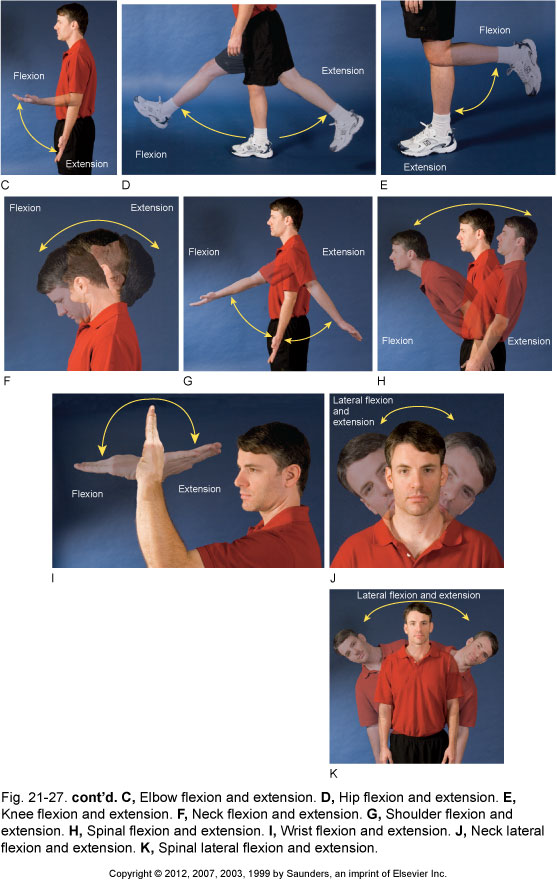 Extension
Biceps Brachii

Origin: 
      Short head: coracoid process of the scapula
      Long head: supraglenoid tubercle of the scapula

Insertion: 
     Tuberosity of the radius
     Aponeurosis of the biceps brachii

Actions: 
     Elbow flexion
     Forearm supination
     Shoulder flexion
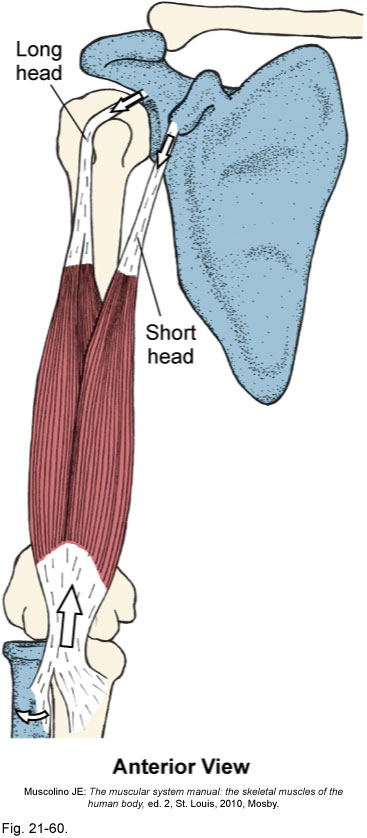 Biceps Brachii

Origin: 
      Short head: coracoid process of the scapula
      Long head: supraglenoid tubercle of the scapula

Insertion: 
     Tuberosity of the radius
     Aponeurosis of the biceps brachii

Actions: 
     Elbow flexion
     Forearm supination
     Shoulder flexion
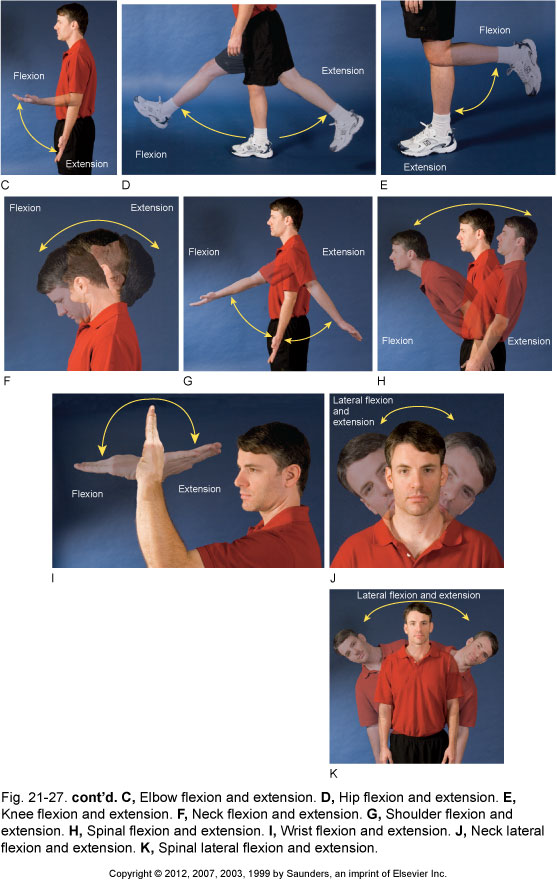 Flexion
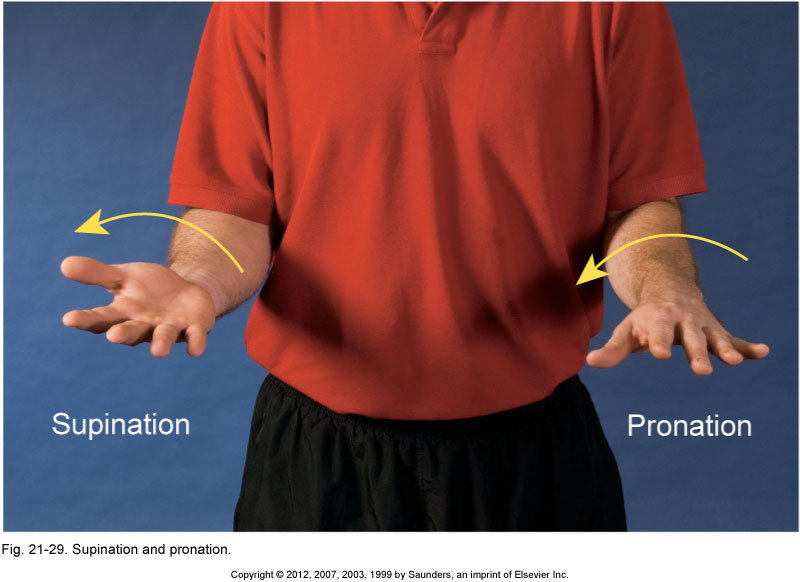 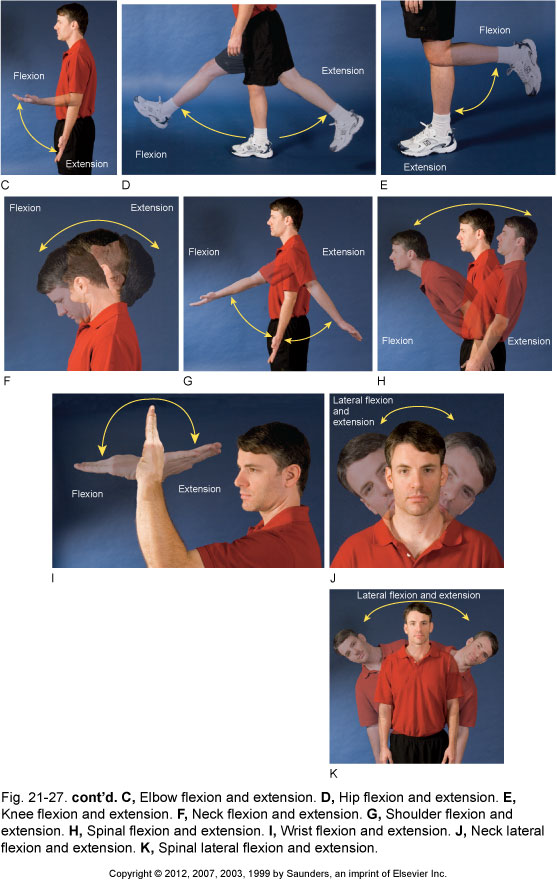 Supination
Flexion
Triceps Brachii

Origin: 
      Long head: infraglenoid tubercle of 	the scapula
      Lateral head: upper posterior humerus
      Medial head: lower posterior humerus

Insertion: 
      Olecranon process of the scapula

Actions: 
     Elbow extension
     Shoulder extension
     Shoulder adduction
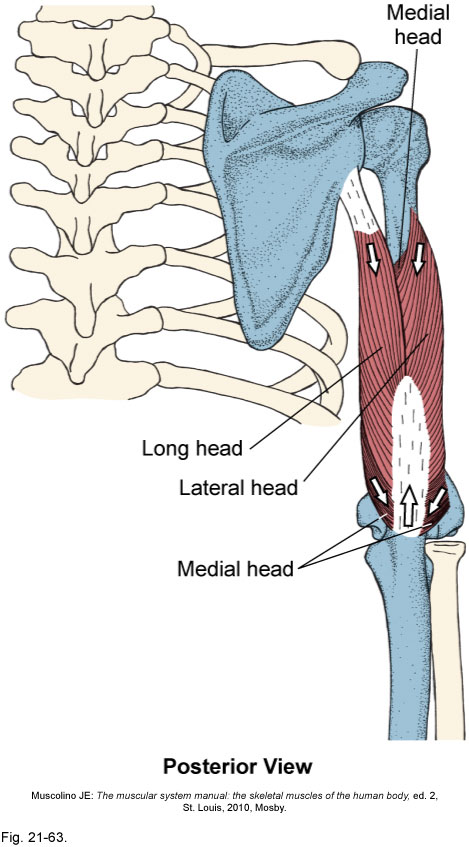 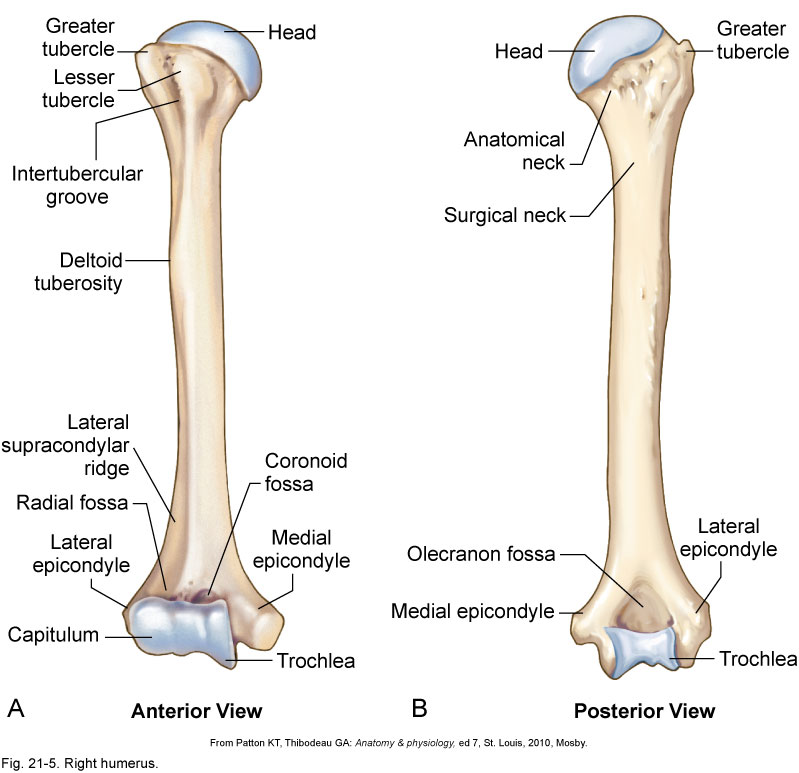 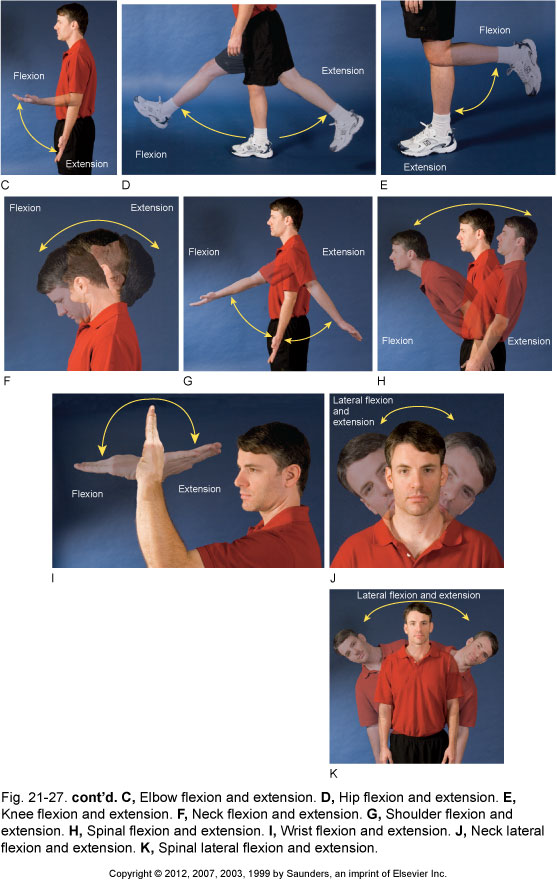 Triceps Brachii

Origin: 
      Long head: infraglenoid tubercle of 	the scapula
      Lateral head: upper posterior humerus
      Medial head: lower posterior humerus

Insertion: 
      Olecranon process of the scapula

Actions: 
     Elbow extension
     Shoulder extension
     Shoulder adduction
Extension
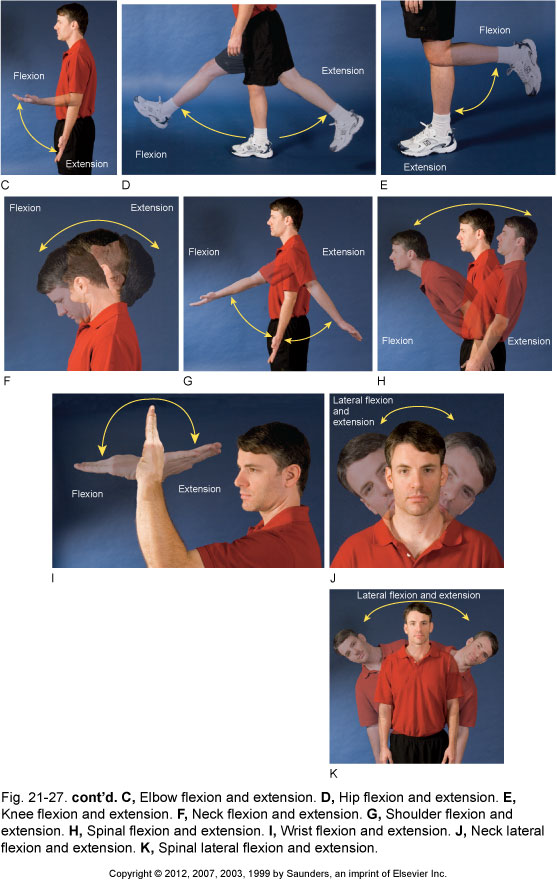 Extension
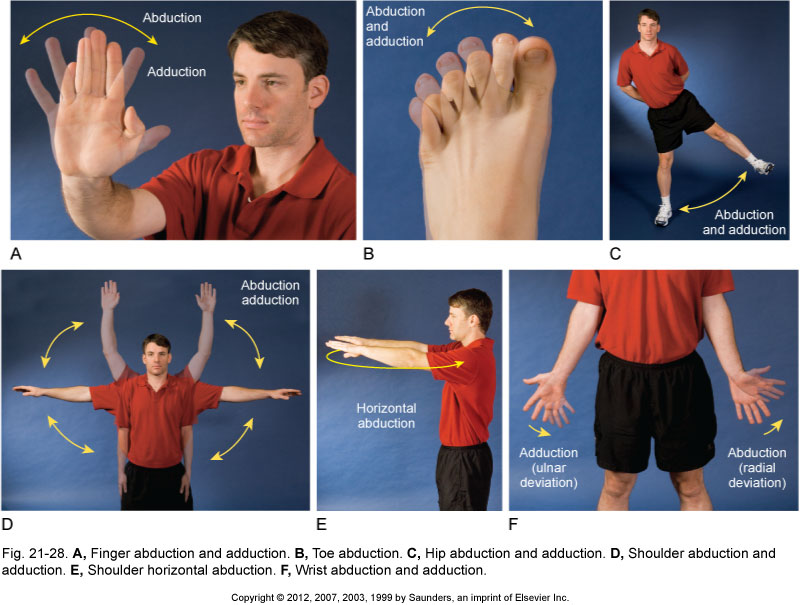 Adduction